Where Are You R2D2?: Addressing Diverse Learner Needs with the Read, Reflect, Display, and Do Model
Curtis J. Bonk, Professor, Indiana University
cjbonk@indiana.edu
http://mypage.iu.edu/~cjbonk/
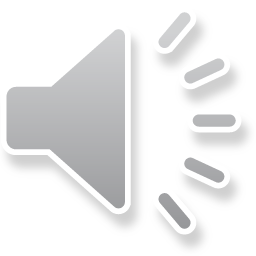 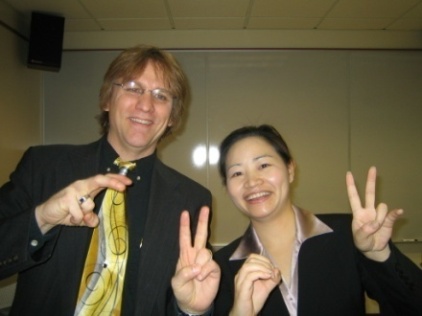 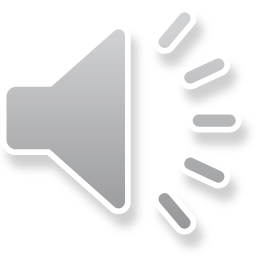 This Generation of Students
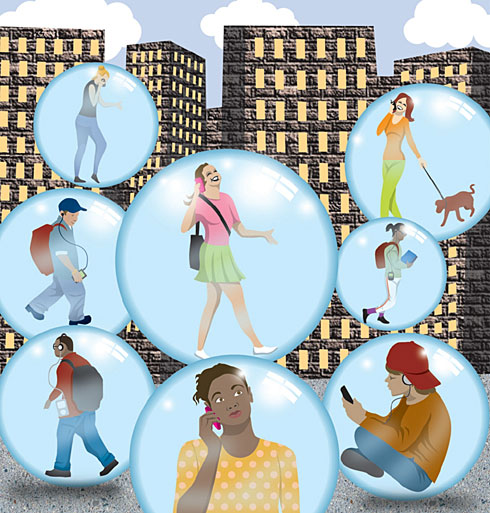 Learning is Resource RichMarch 22, 2015Madagascar marvel: Divers find fossils of extinct giant lemursDaisy Carrington, for CNN, March 22, 2015 http://www.cnn.com/2015/03/19/africa/underwater-fossil-lemur-graveyard-madagascar/index.html
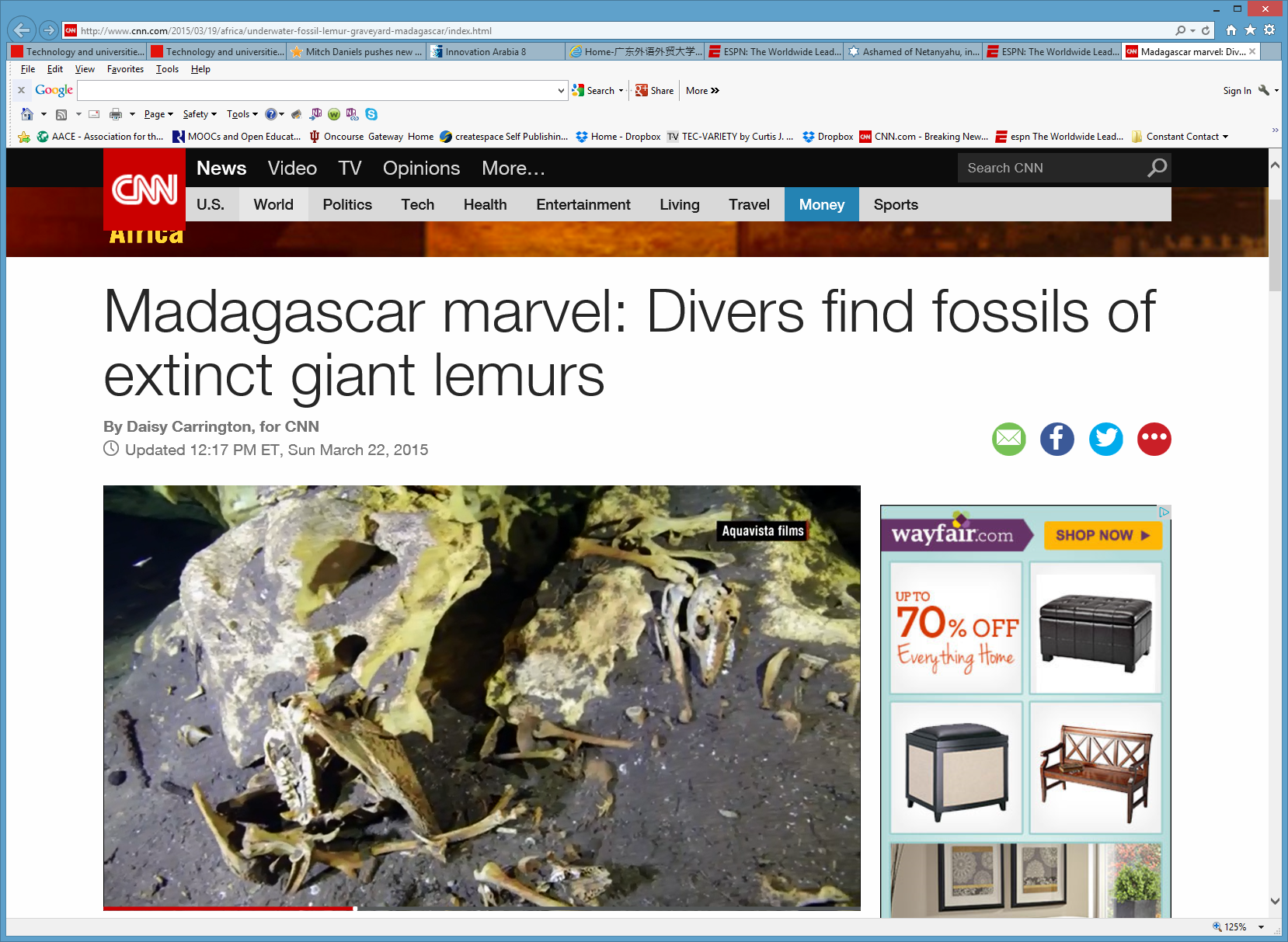 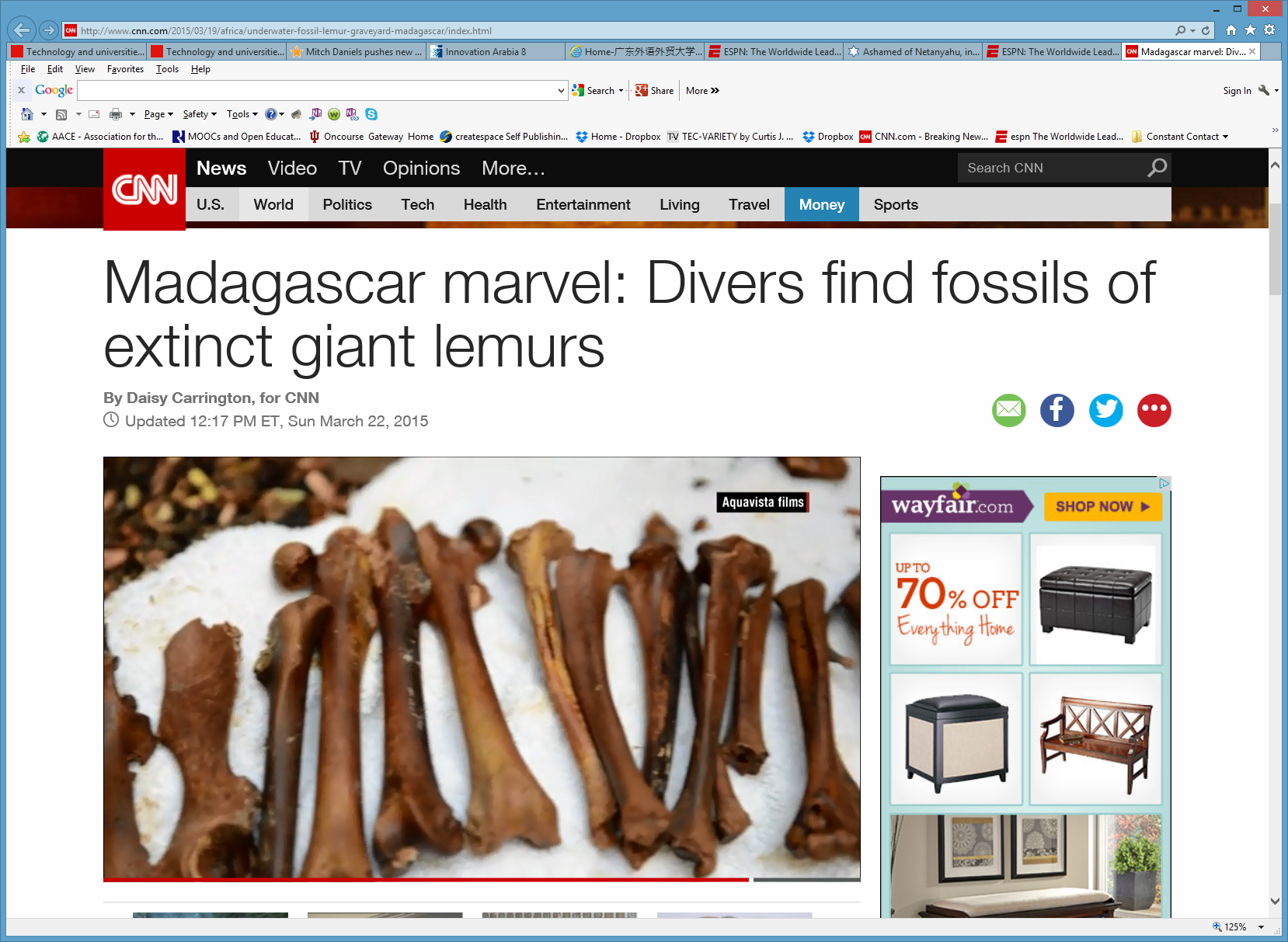 What about the Instructor in the Open World?
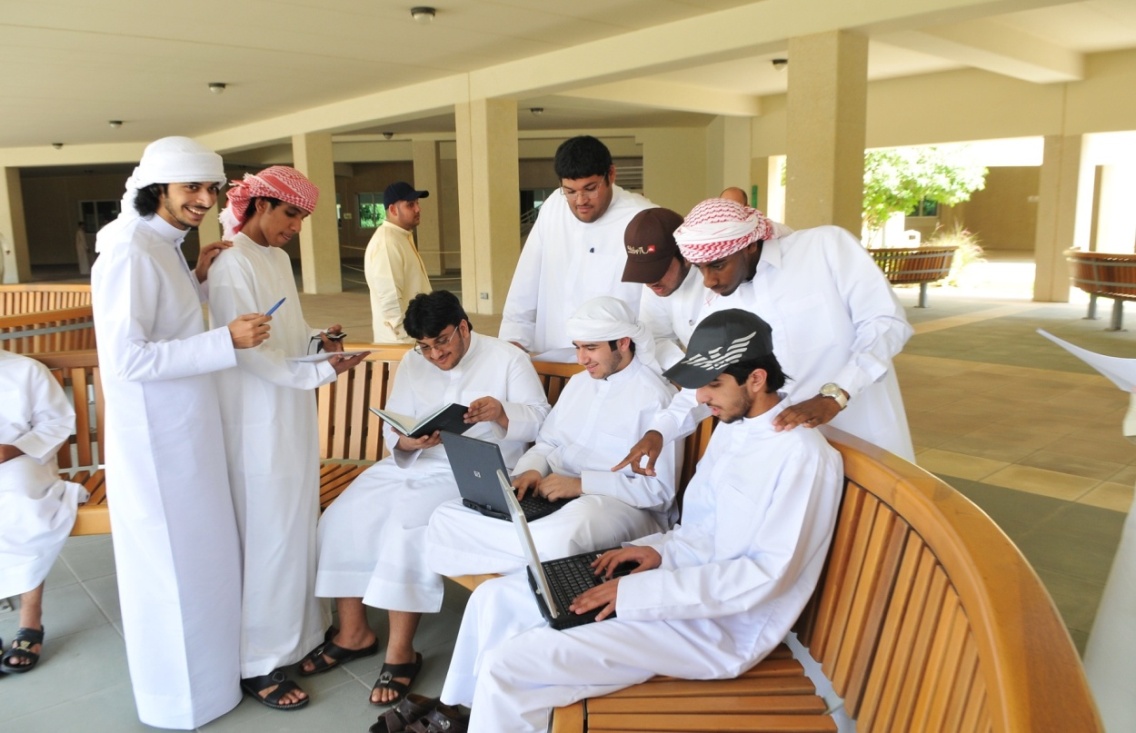 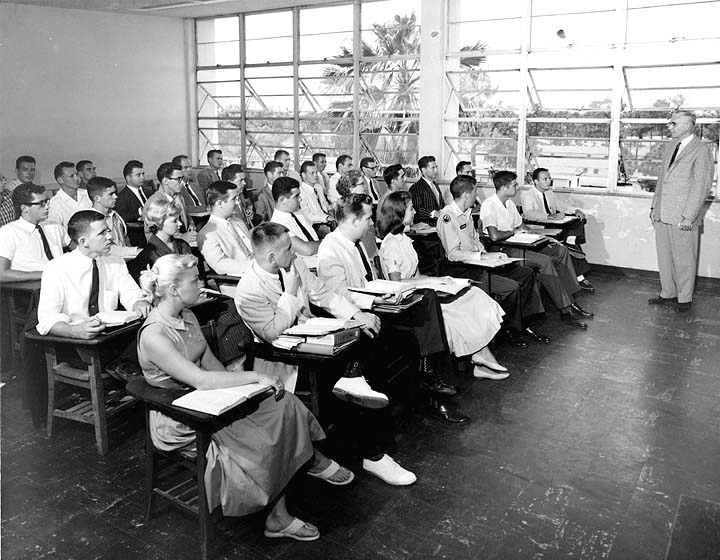 From Instructor as Credit Manager
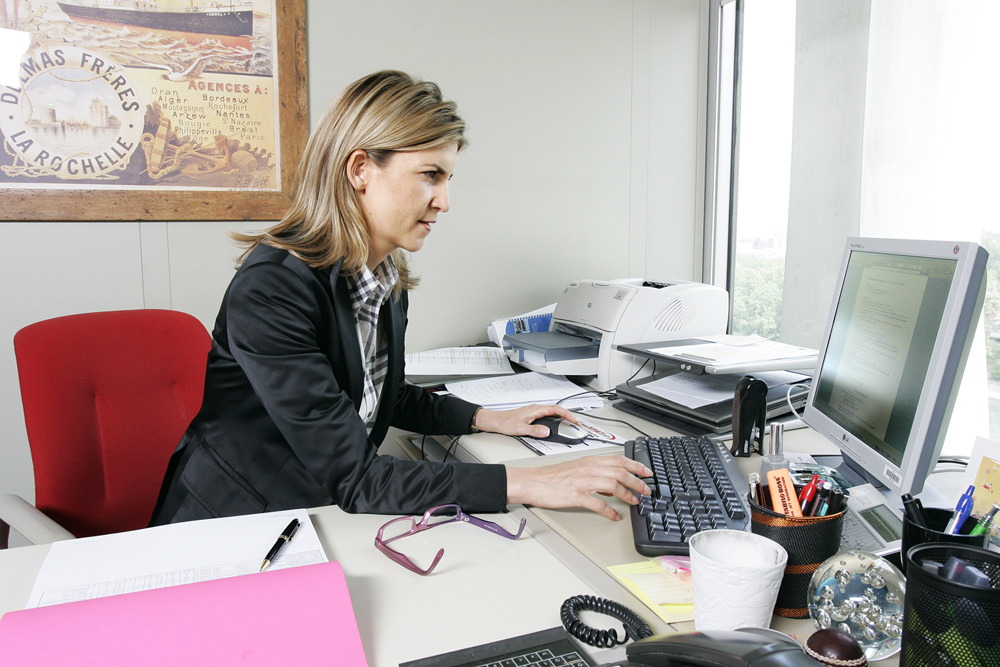 To Instructor as Curator and Concierge
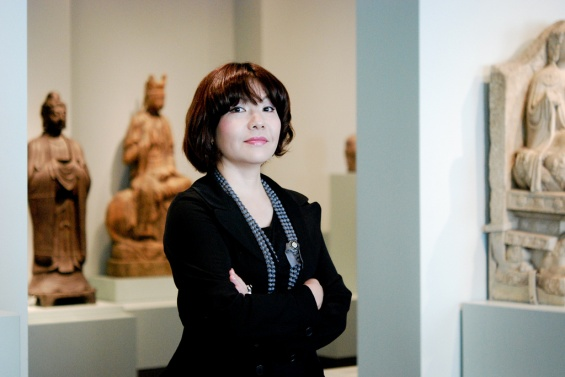 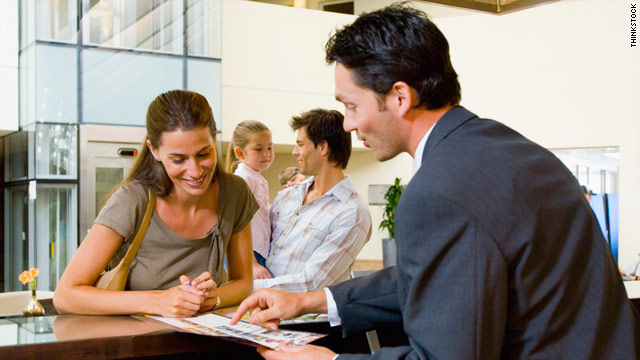 Question: How can technology address diverse learner needs?
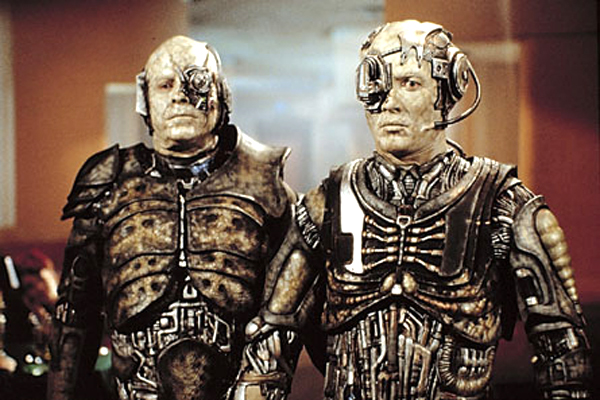 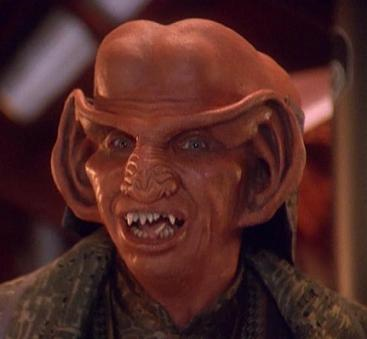 Addressing Learning Styles
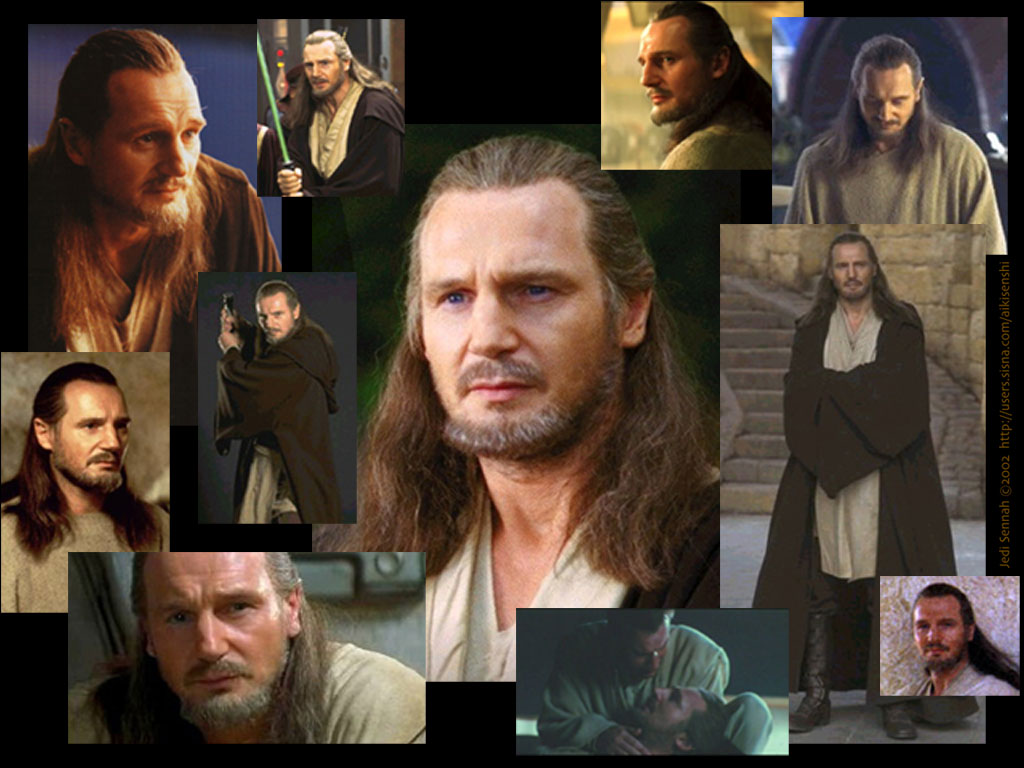 Framework #1: The R2D2 Model
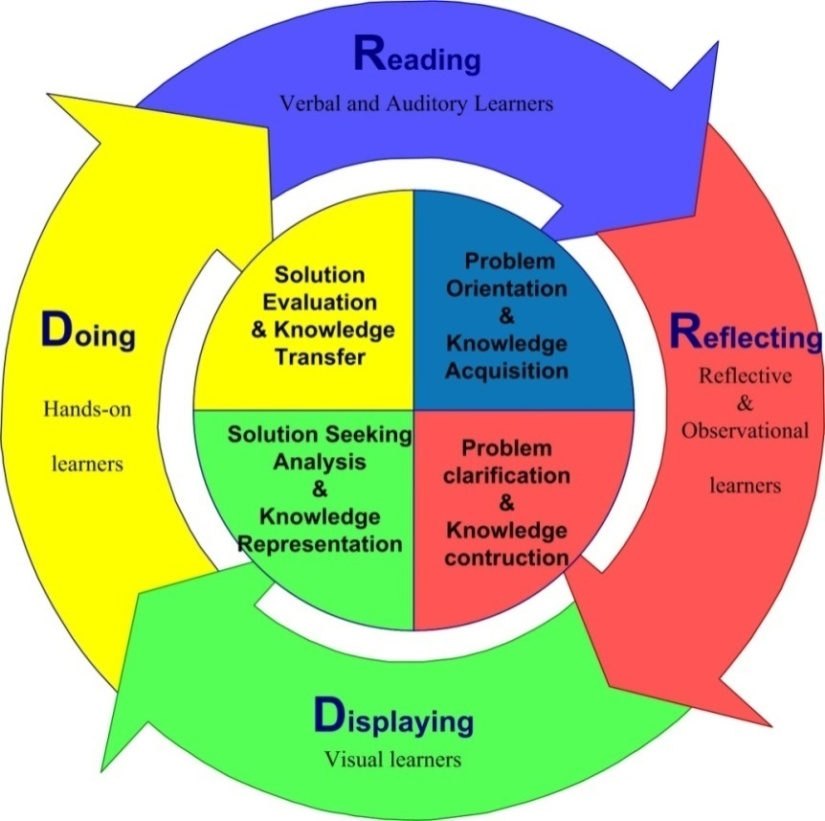 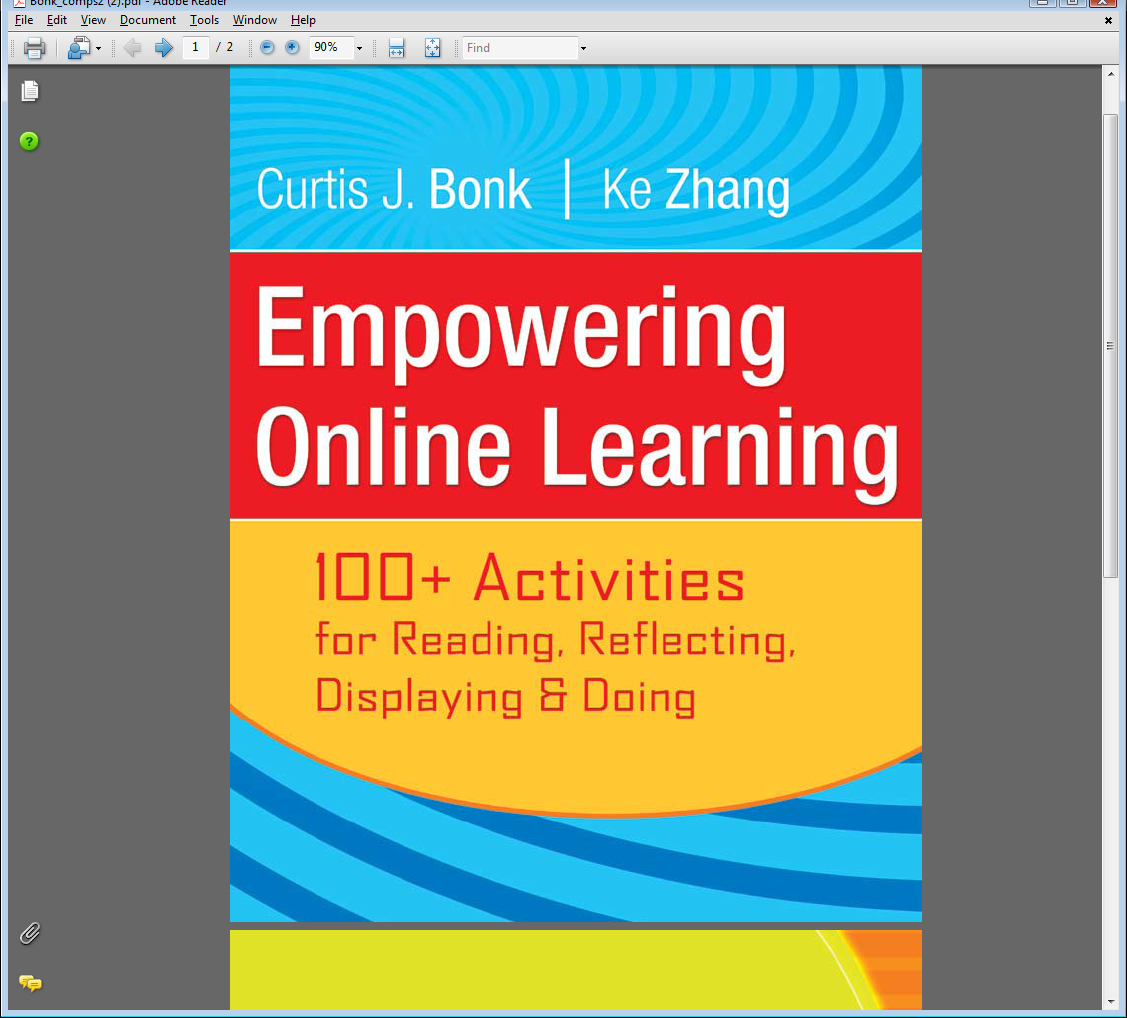 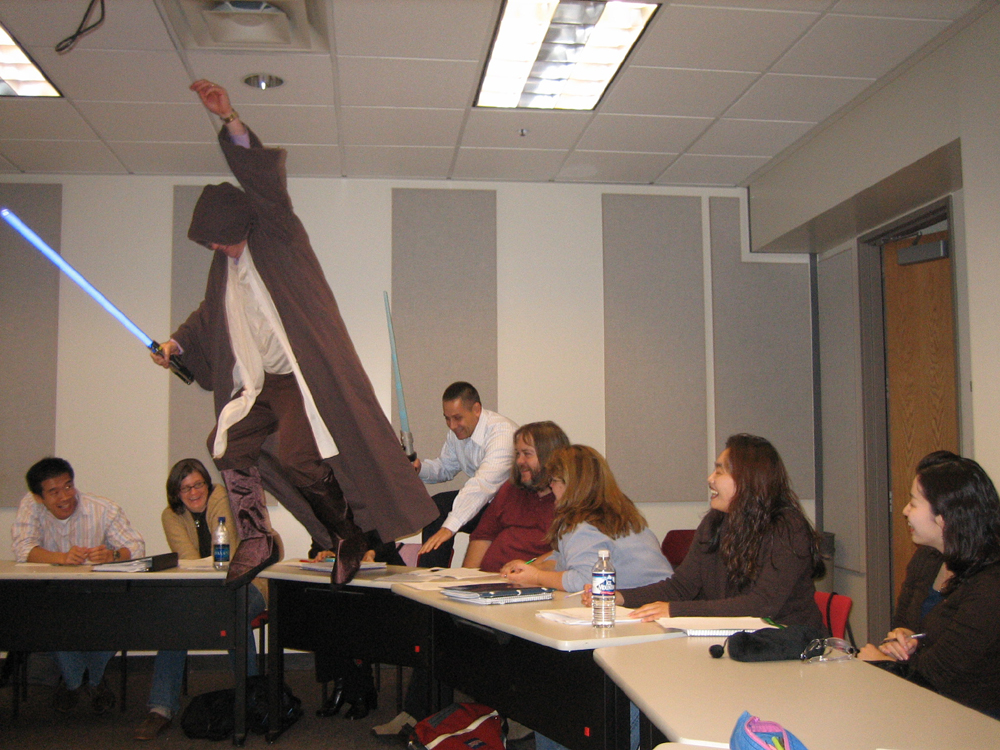 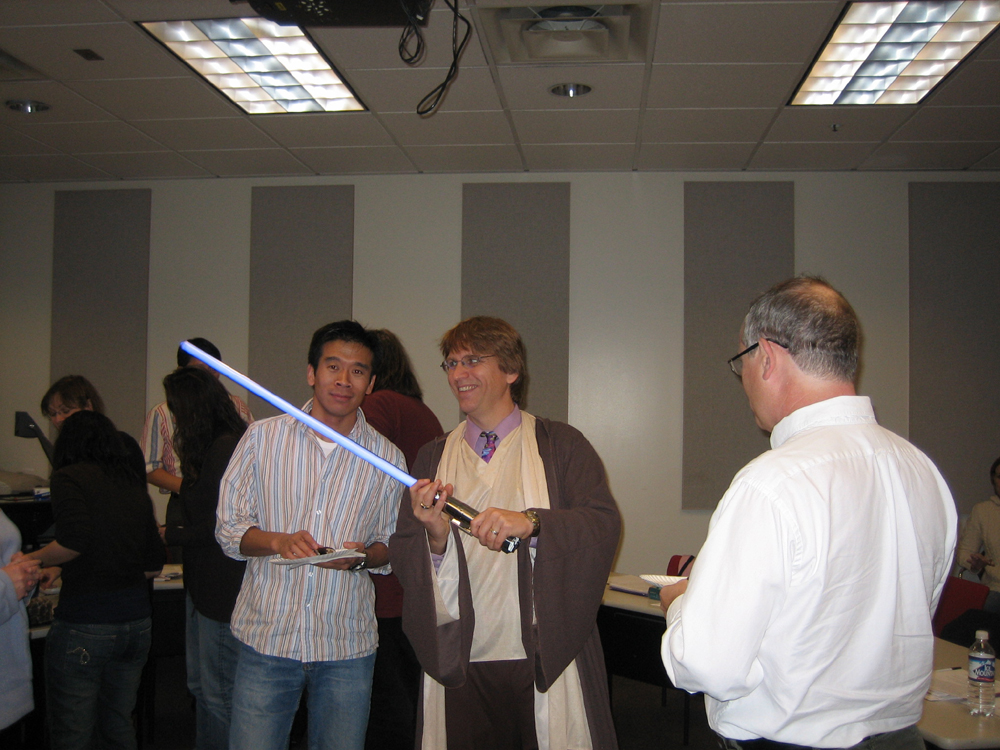 The R2D2 Method
Read (Auditory and Verbal Learners)
Reflect (Reflective Learners)
Display (Visual Learners)
Do (Tactile, Kinesthetic, Exploratory Learners)
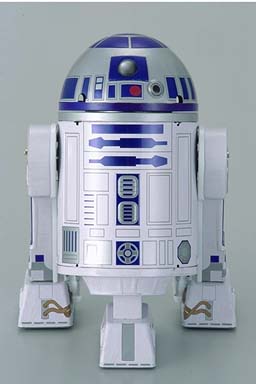 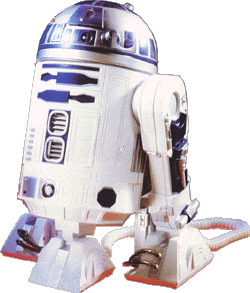 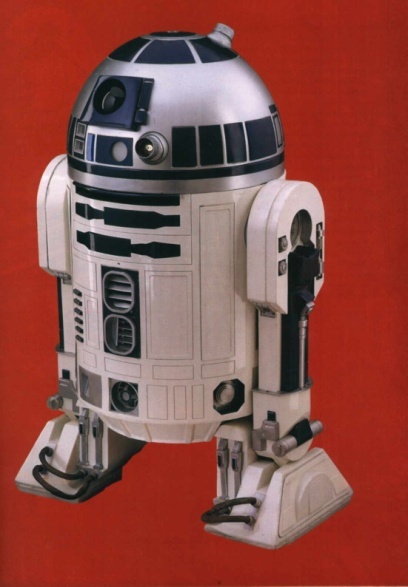 1. Auditory or Verbal Learners
Auditory and verbal learners prefer words, spoken or written explanations.
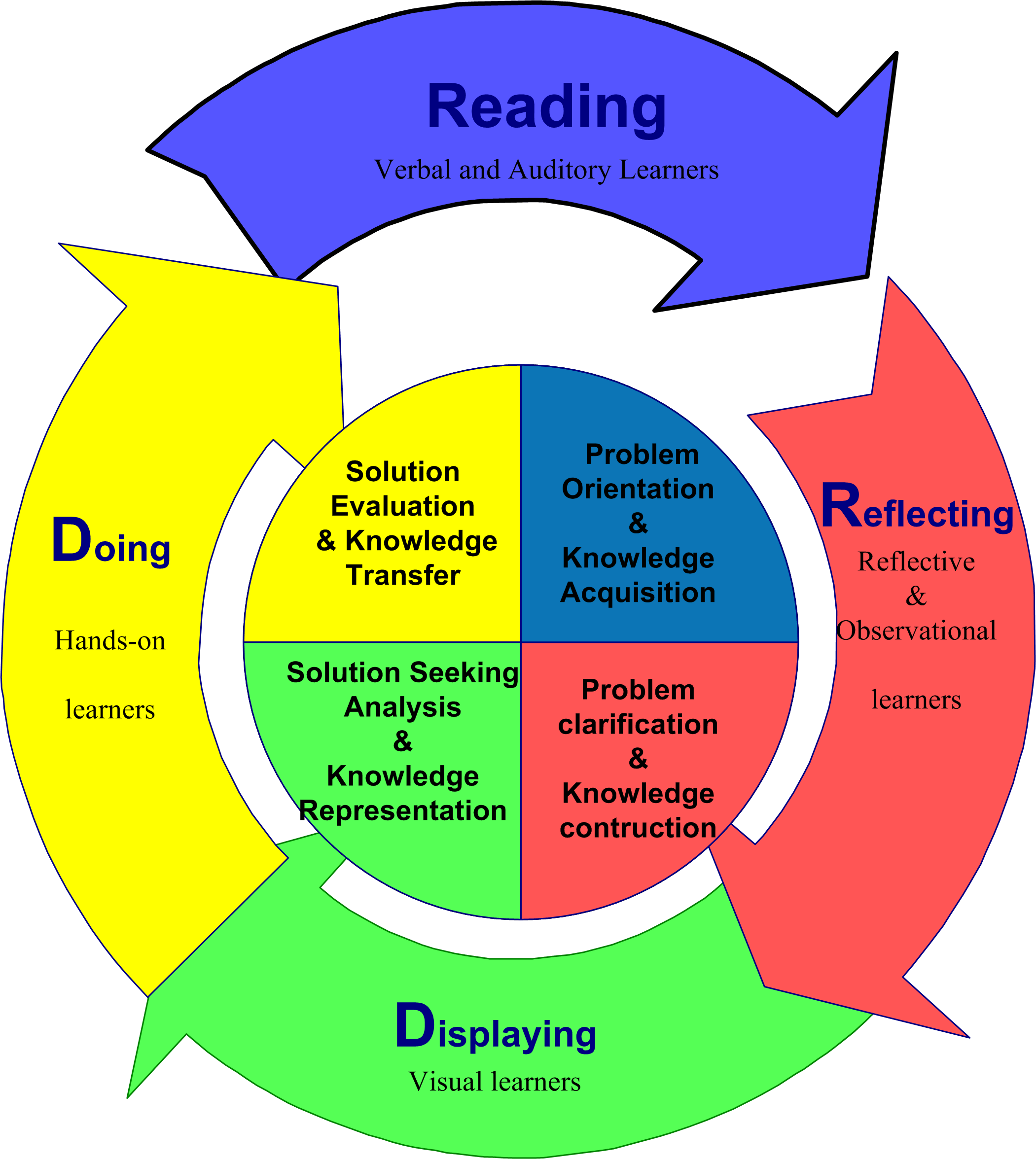 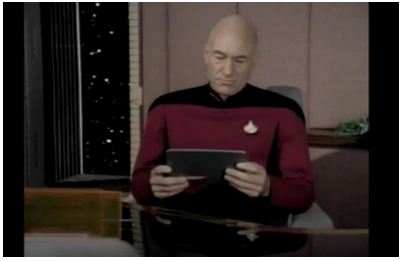 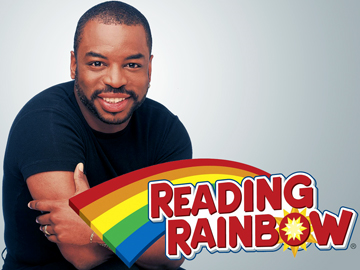 Read 1a. Collect and Listen to Interactive Stories (e.g., Meograph: http://www.meograph.com/)
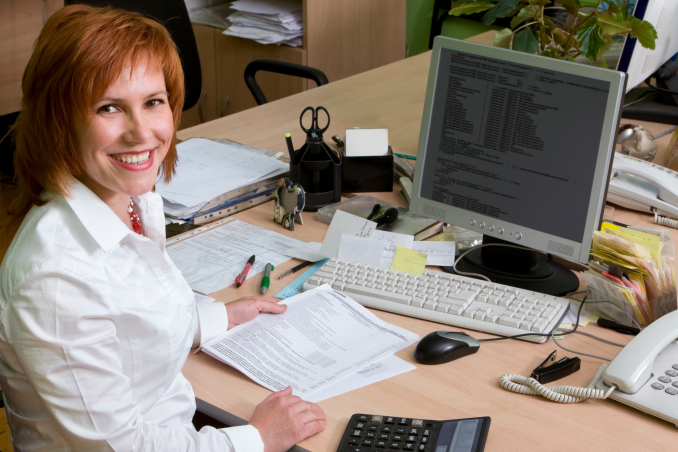 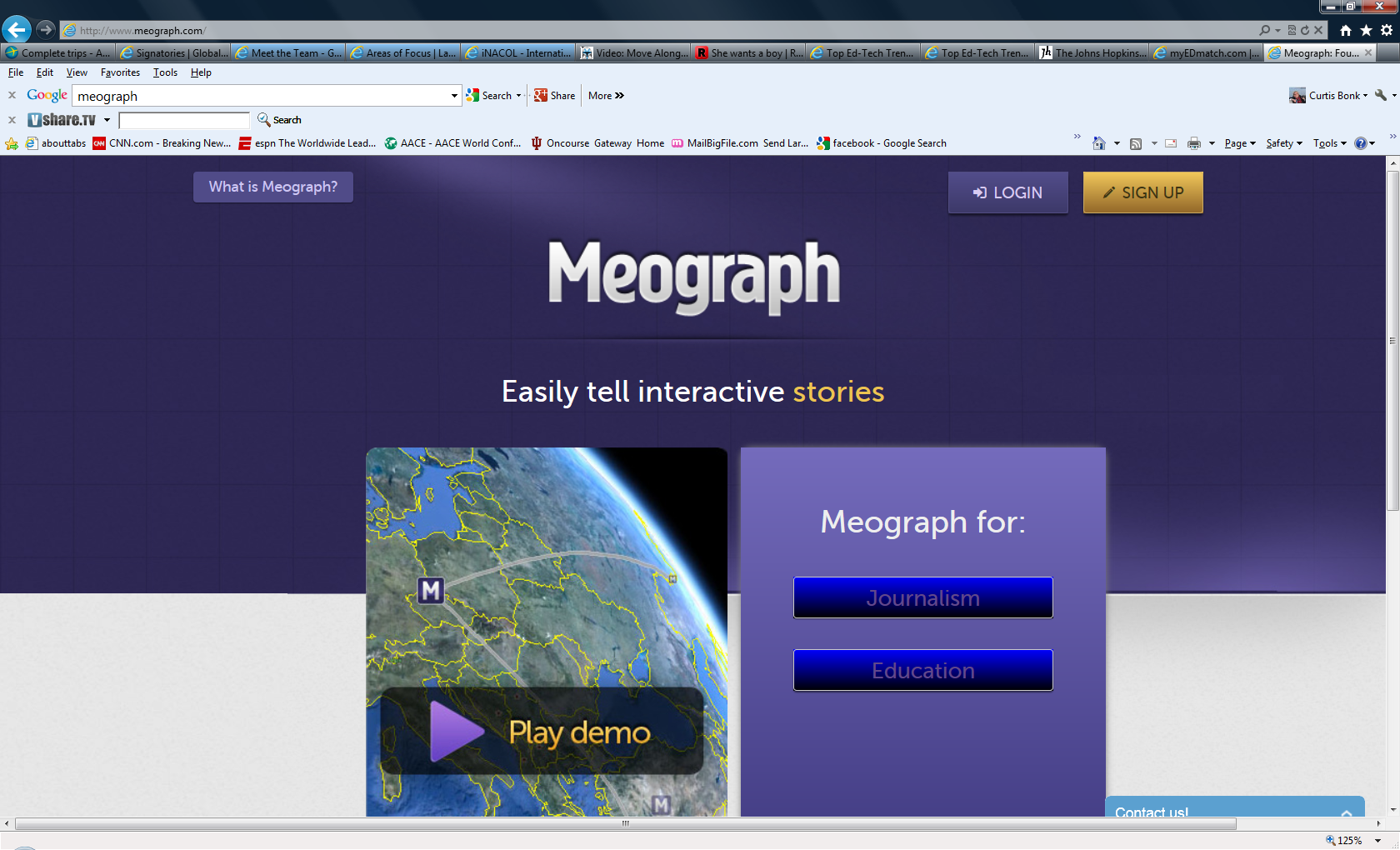 January 28, 2015Read 1b. Twitter Fed Class DiscussionsLive-Tweeting Assignments: To Use or Not to Use?he Chronicle of Higher Education, Adeline Kohhttp://chronicle.com/blogs/profhacker/live-tweeting-assignments-to-use-or-not-to-use/58949
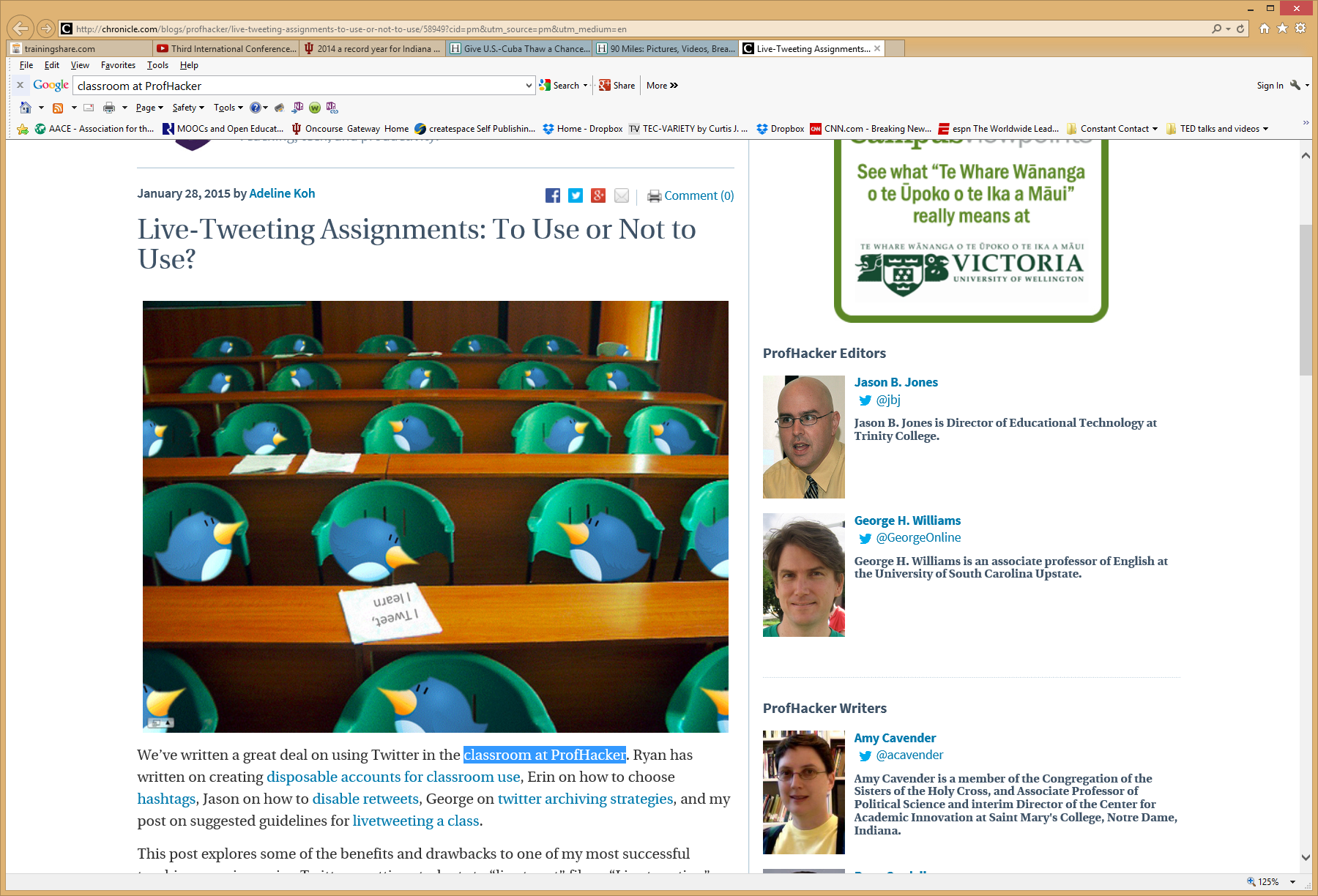 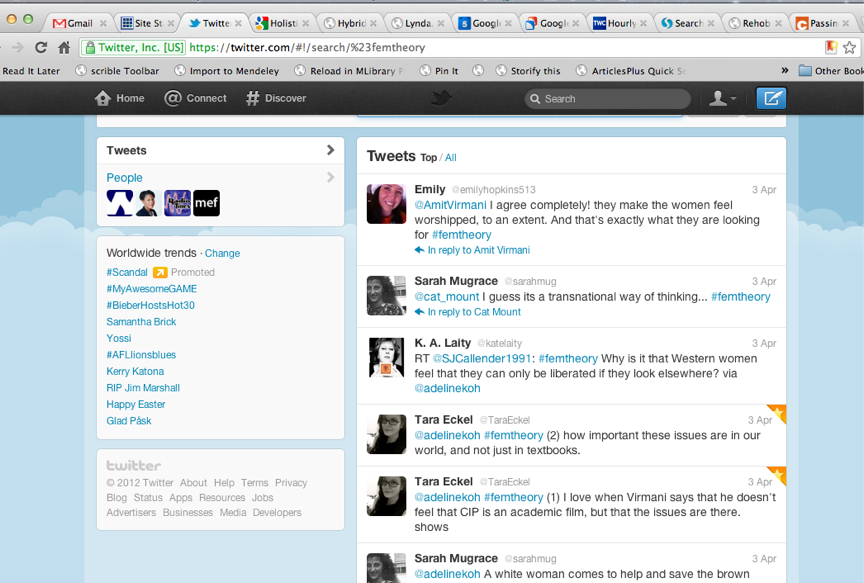 Read 1c. Grammer Checkers (e.g., Grammarly, Ginger, GrammarCheck, PaperRater, and SpellCheckPlus)http://www.grammarly.com/
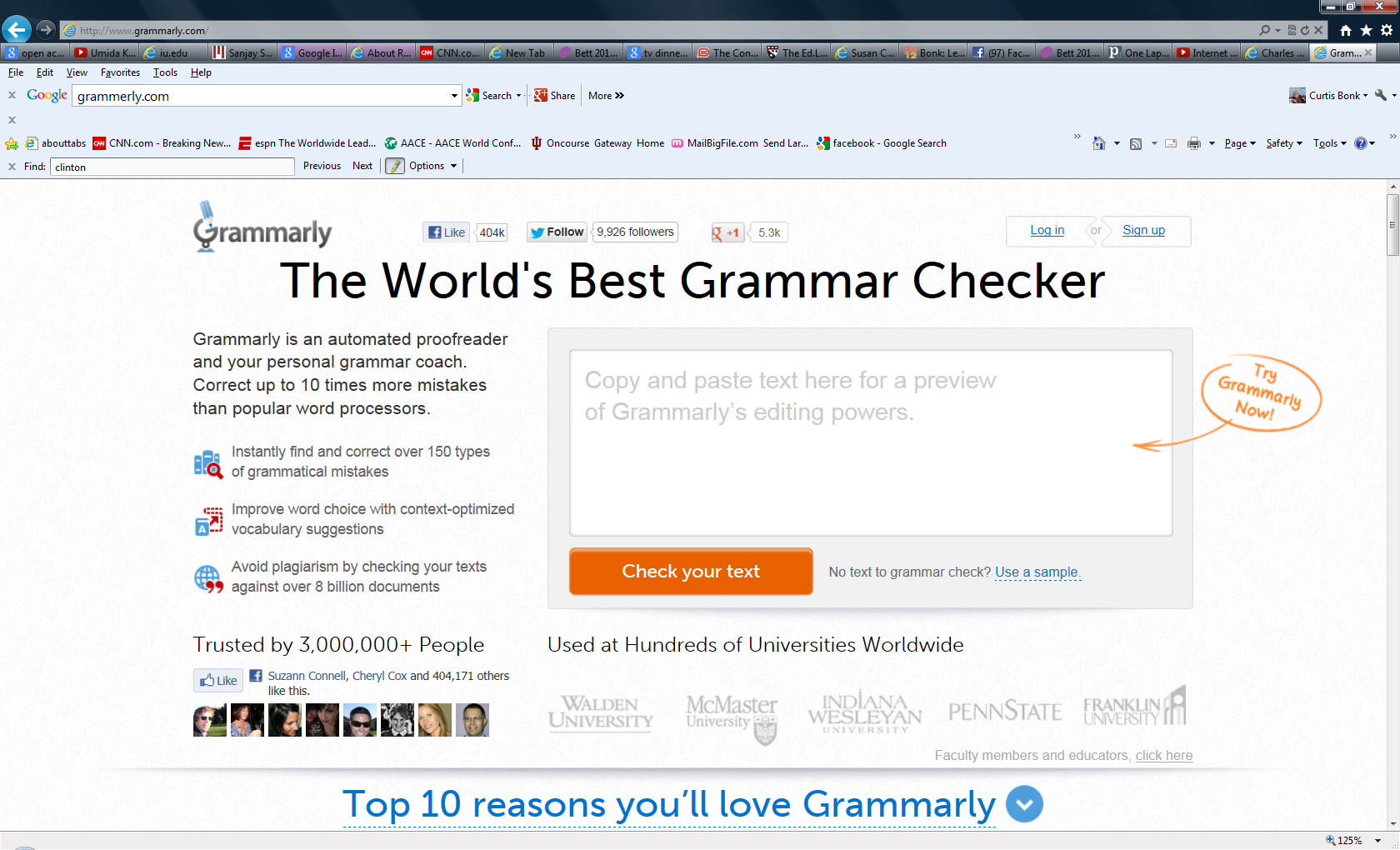 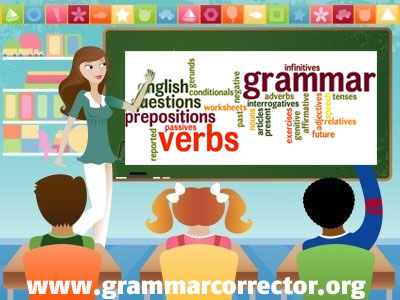 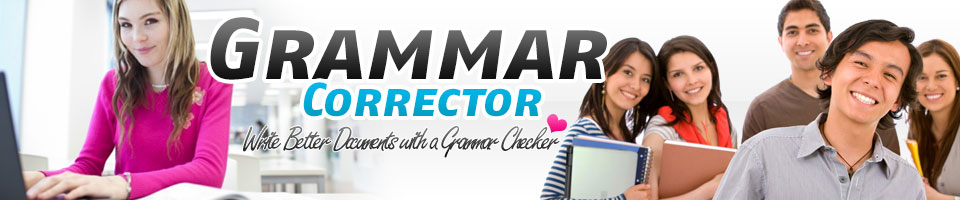 2. Reflective and Observational Learners
Reflective and observational learners prefer to reflect, observe, view, and watch learning; they make careful judgments and view things from different perspectives
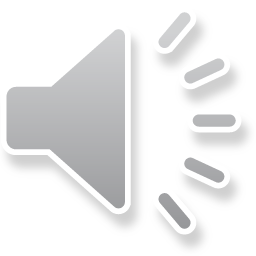 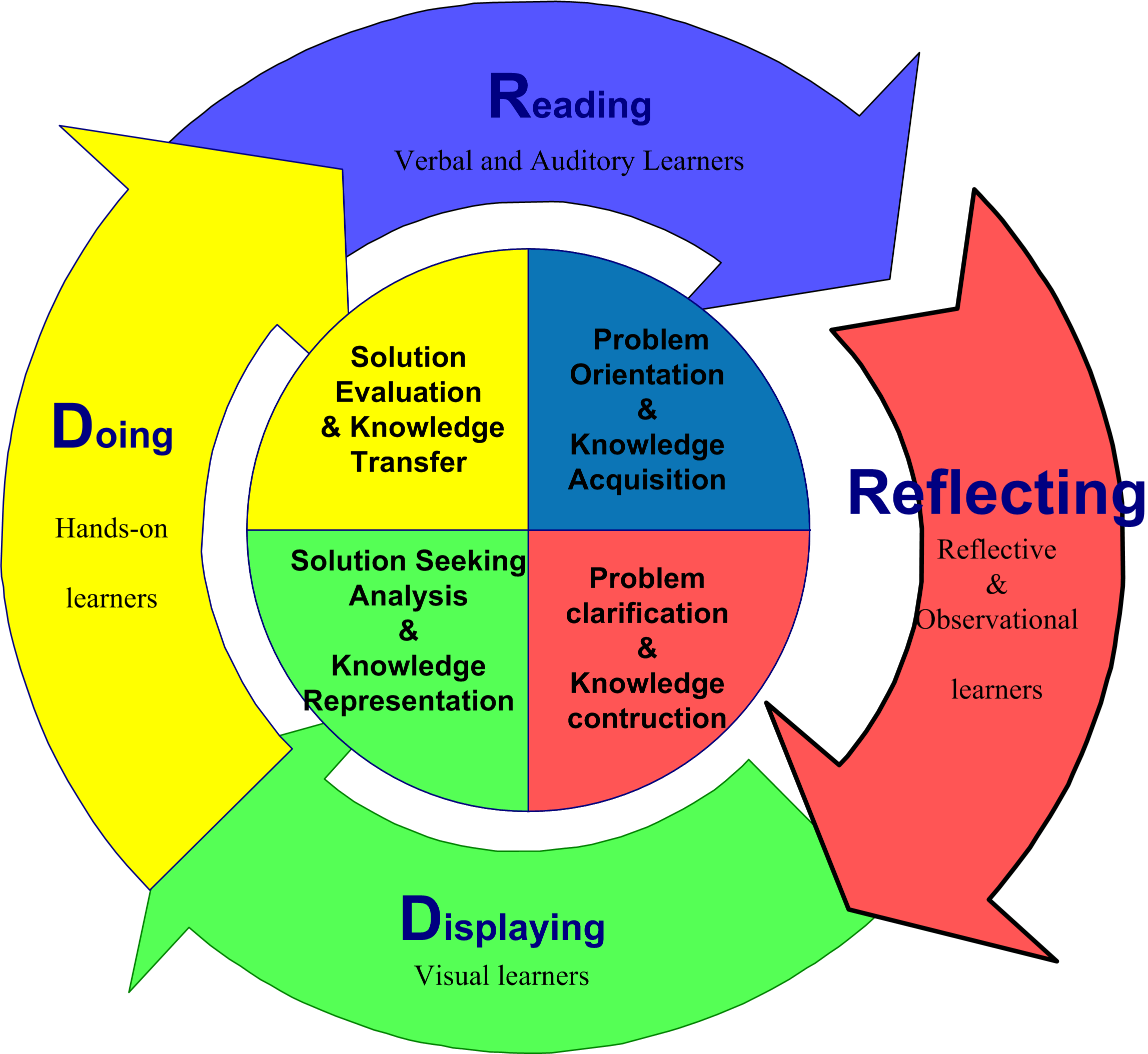 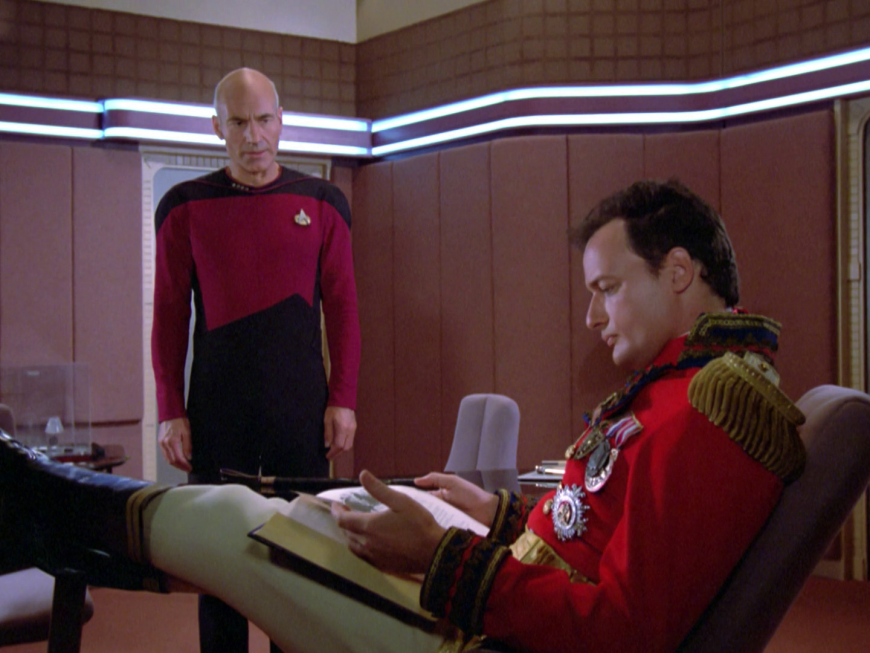 Reflect 2a. Big Issue Reflections  (Big Questions Online (BQO)), Feb 3, 3015(e.g., Is curiosity essential for human flourishing?)https://www.bigquestionsonline.com/content/do-we-have-souls
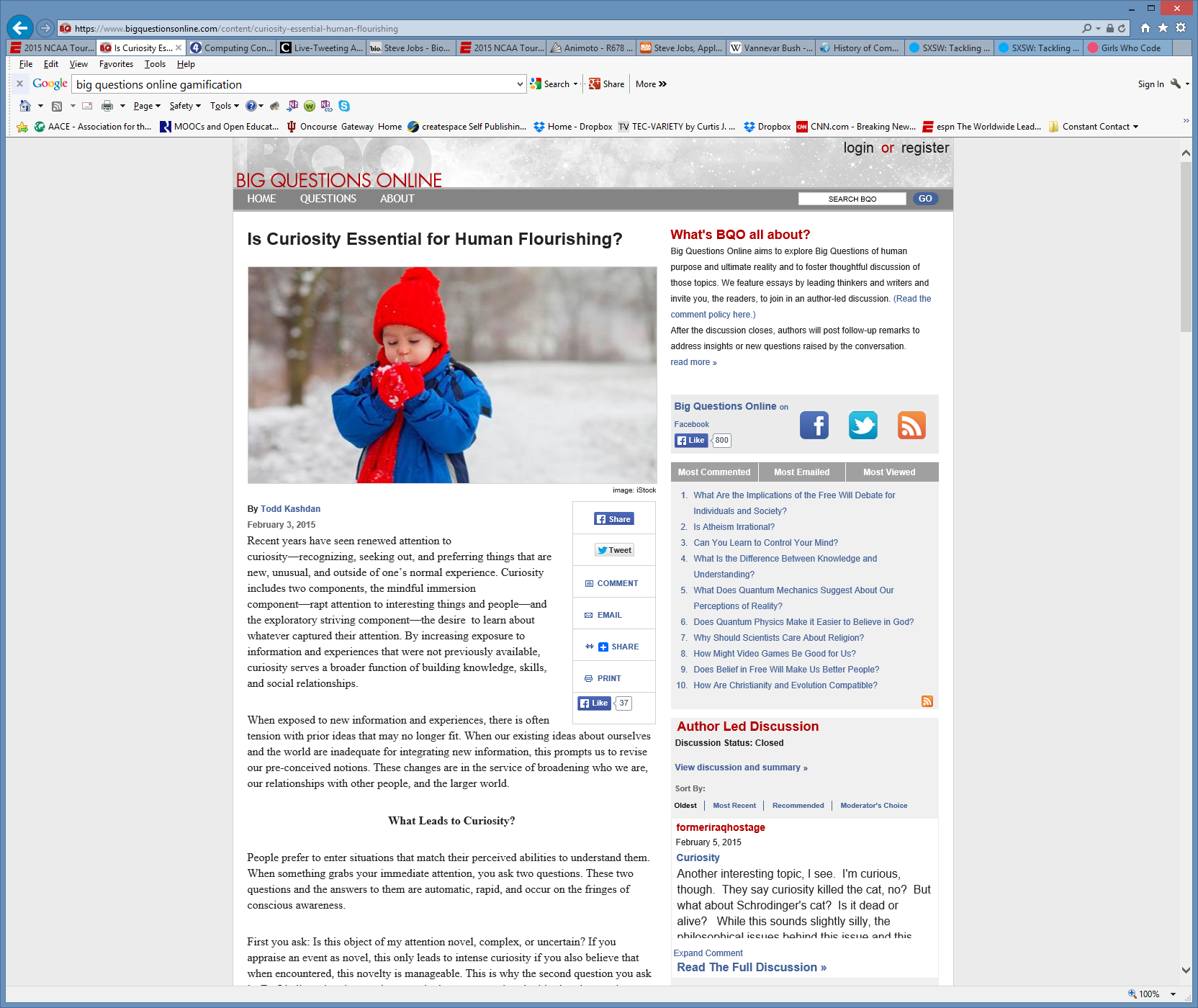 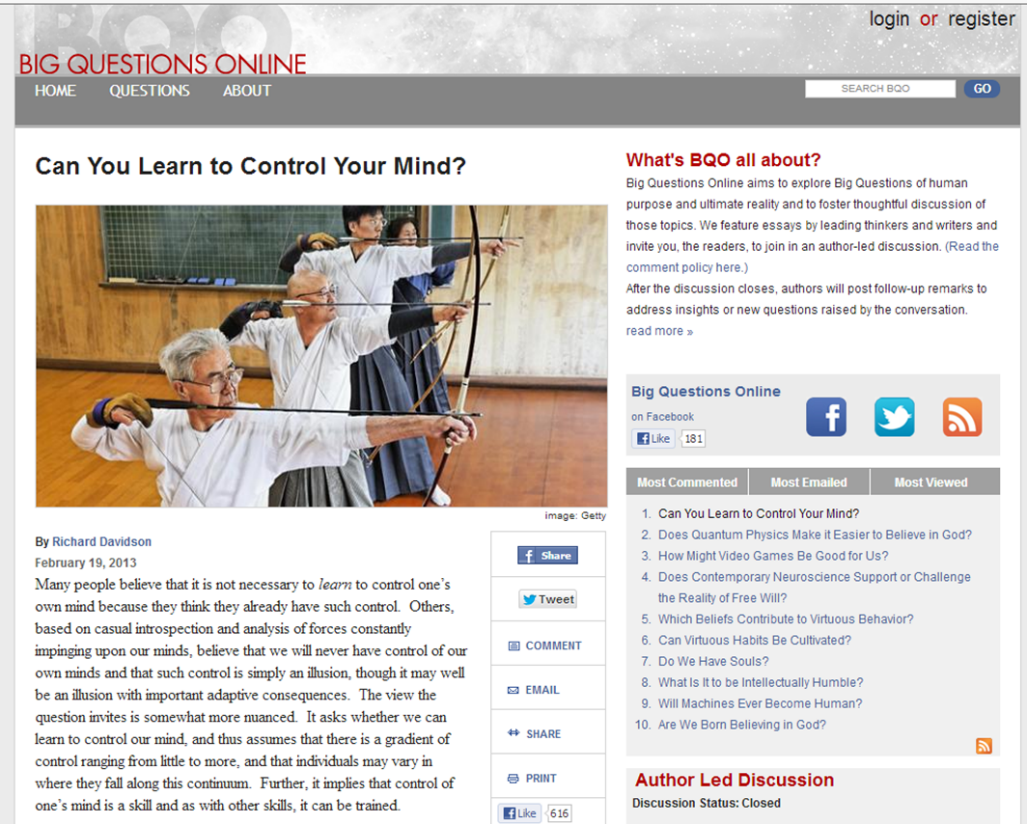 Reflect 2b. Interpreting InfographicsJuly 24, 2014Woman in Computer Sciencehttp://graduatedegrees.online.njit.edu/mscs-resources/mscs-infographics/women-in-computer-science/
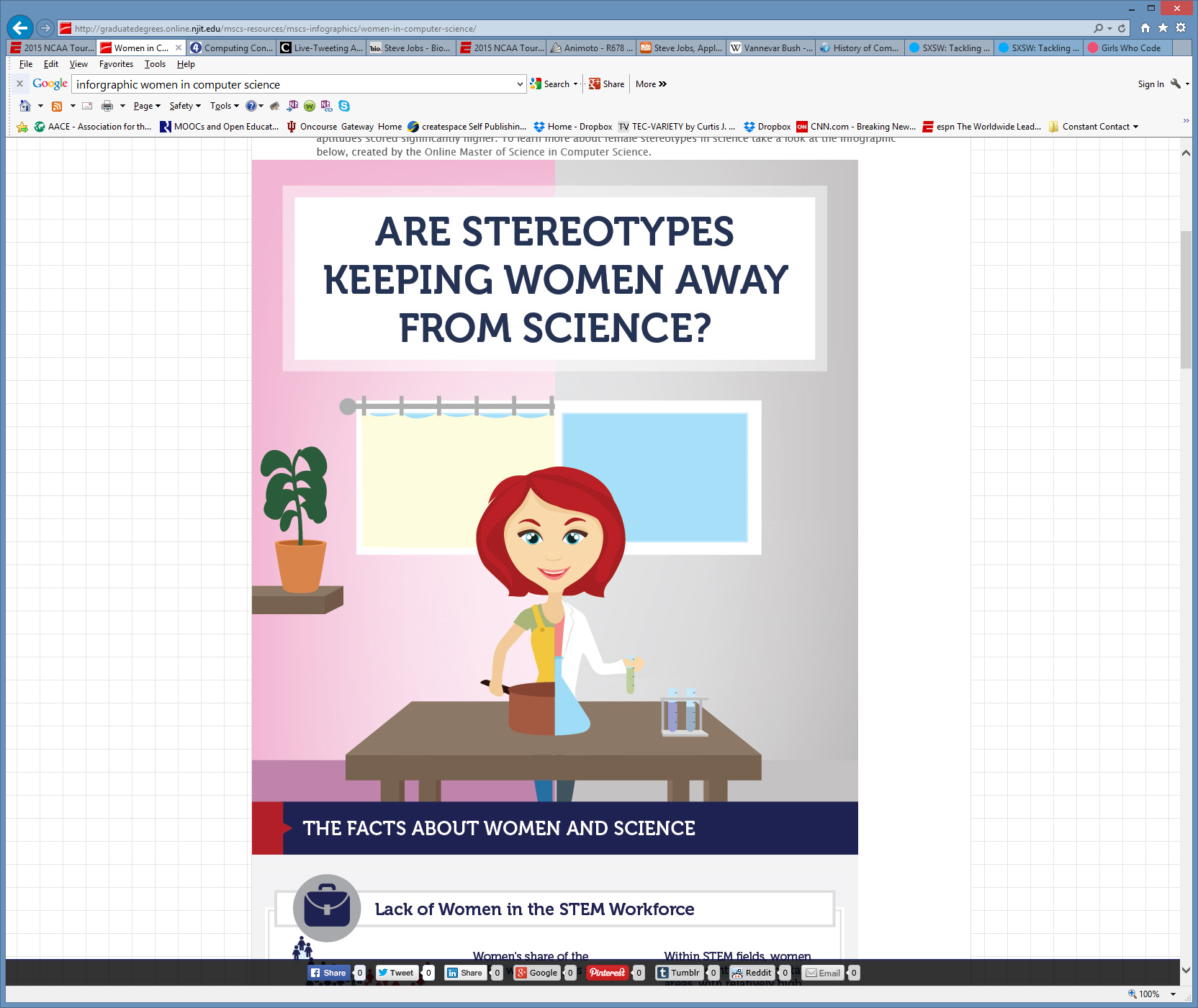 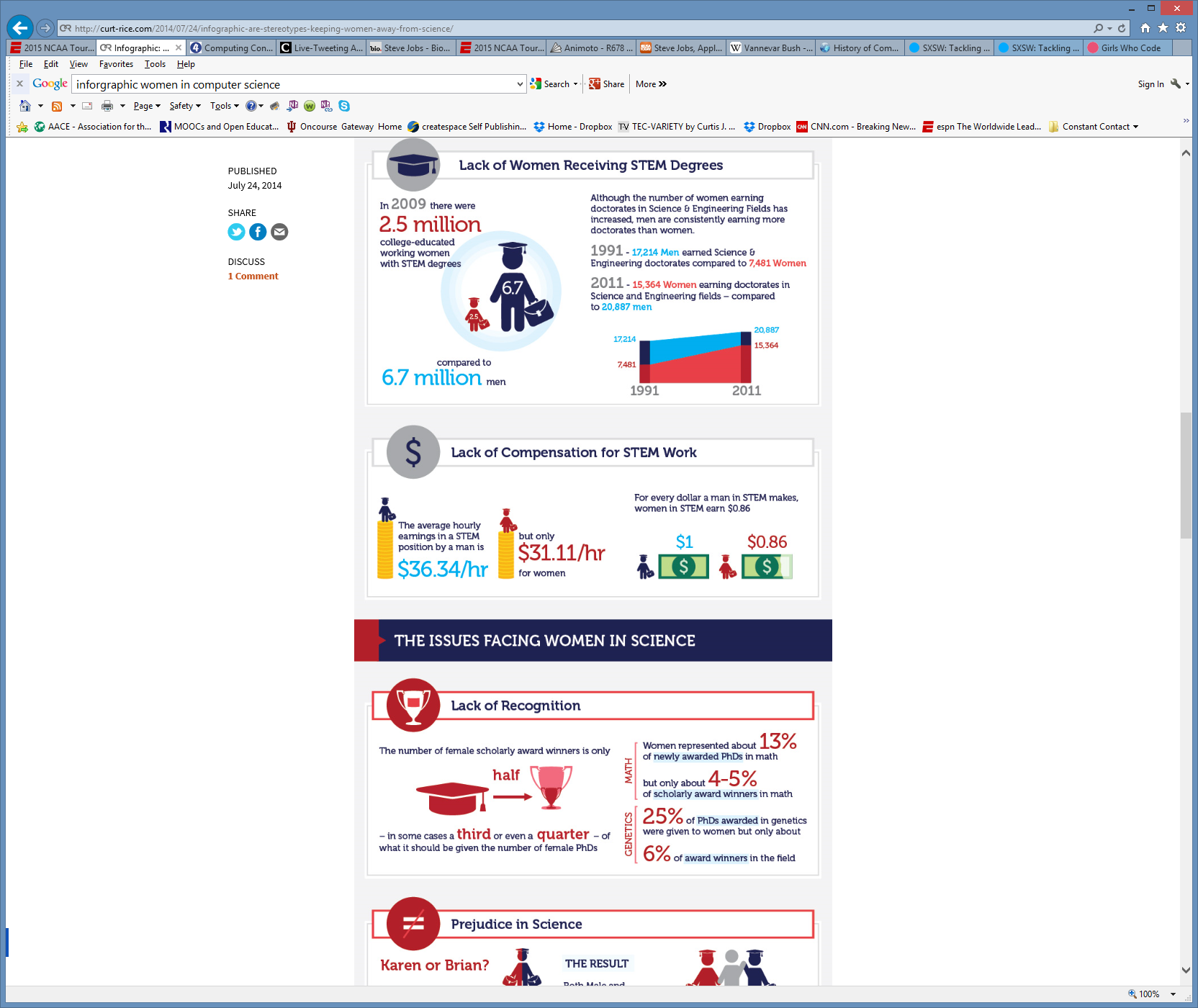 Reflect 2c. Workplace Internship, Practicum, and Field Experiences
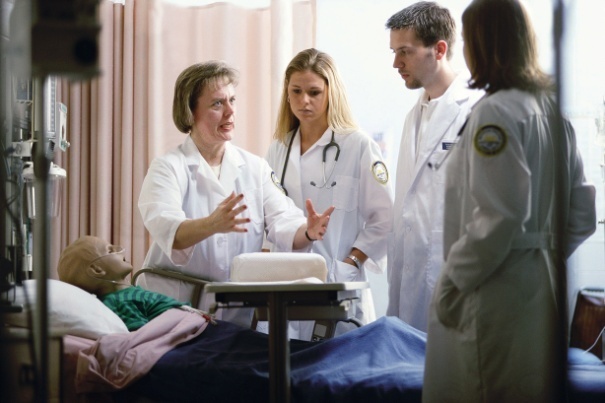 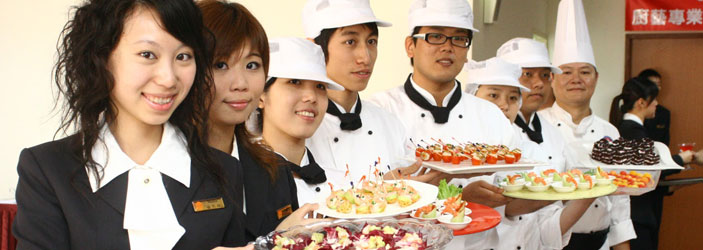 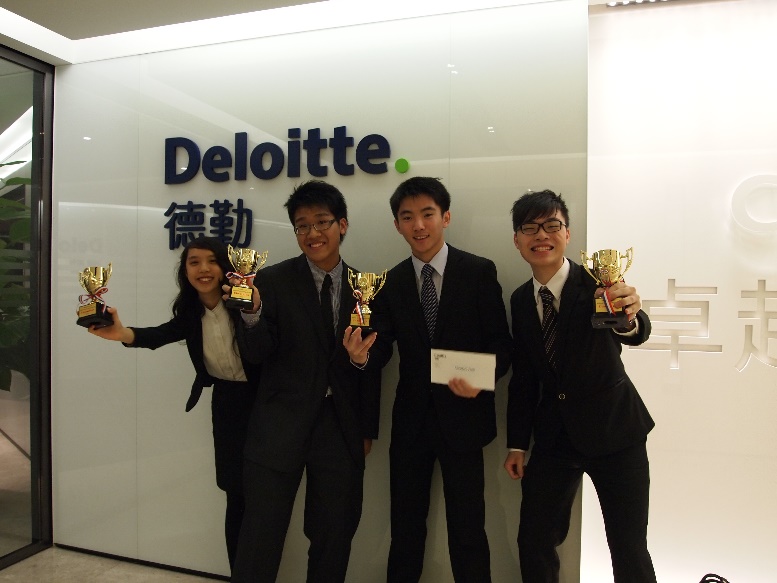 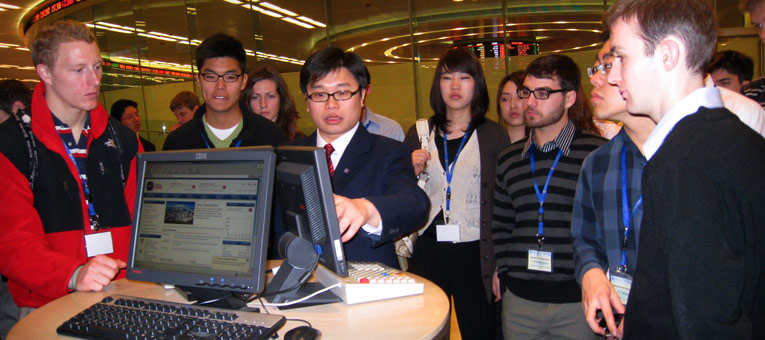 Reflect 2d. Reflect on Virtual Timelines(Dipity, xtimeline, Simile, etc.)http://www.usatoday.com/news/destinations/story/2011-08-25/Martin-Luther-King-Jr-Memorial-in-Washington-A-closer-look/50136470/1?csp=34newshttp://usatoday30.usatoday.com/tech/news/story/2011-09-22/steve-jobs-dies/50672498/1 http://www.cnet.com/news/steve-jobs-a-timeline/
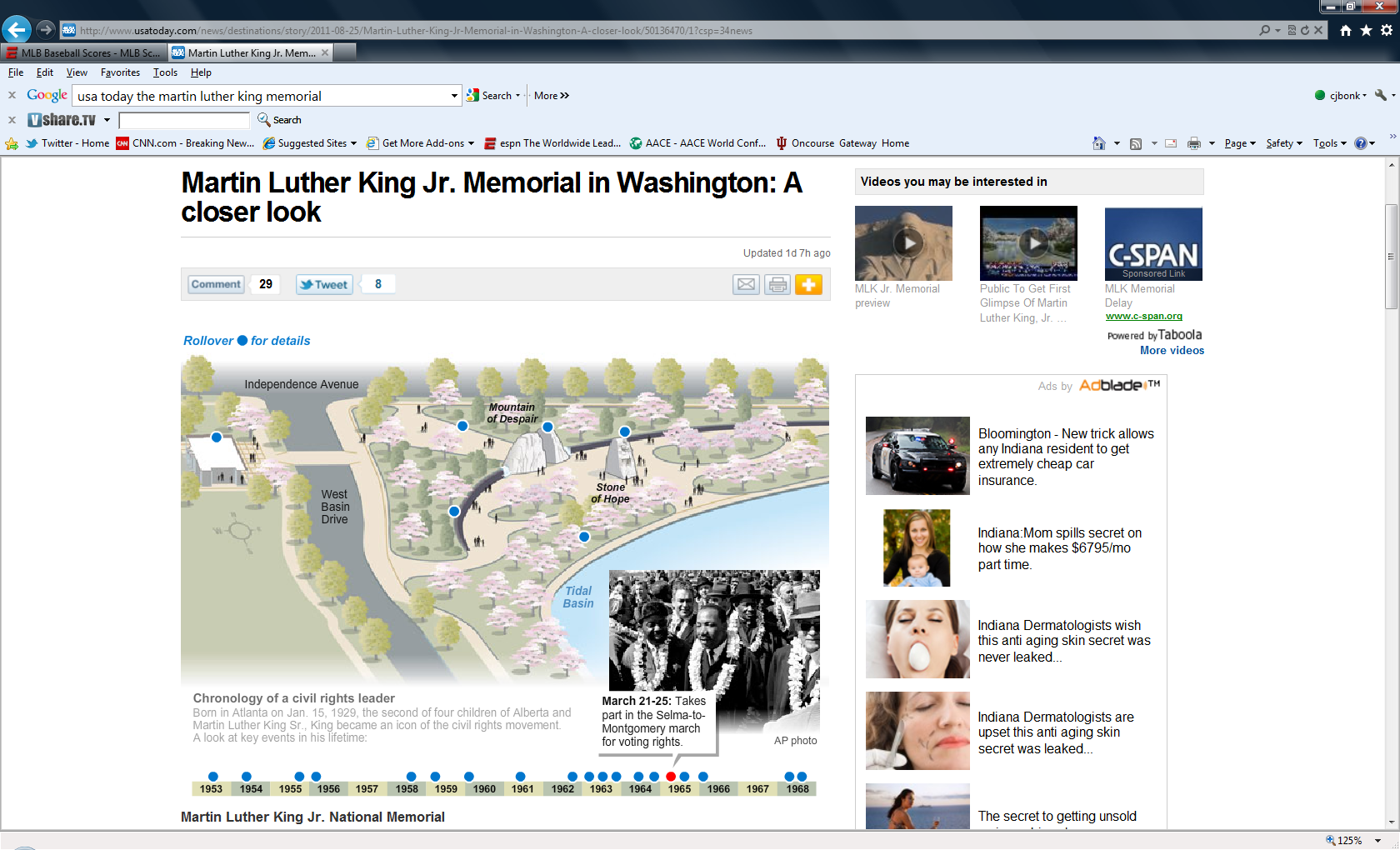 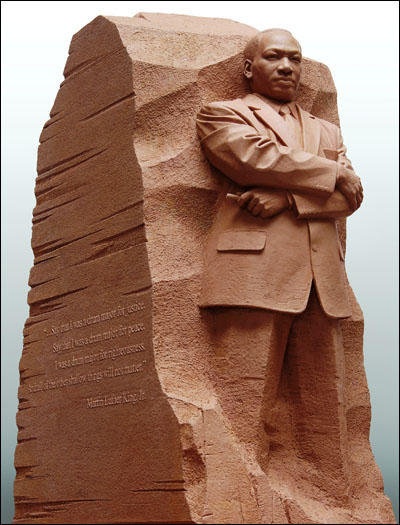 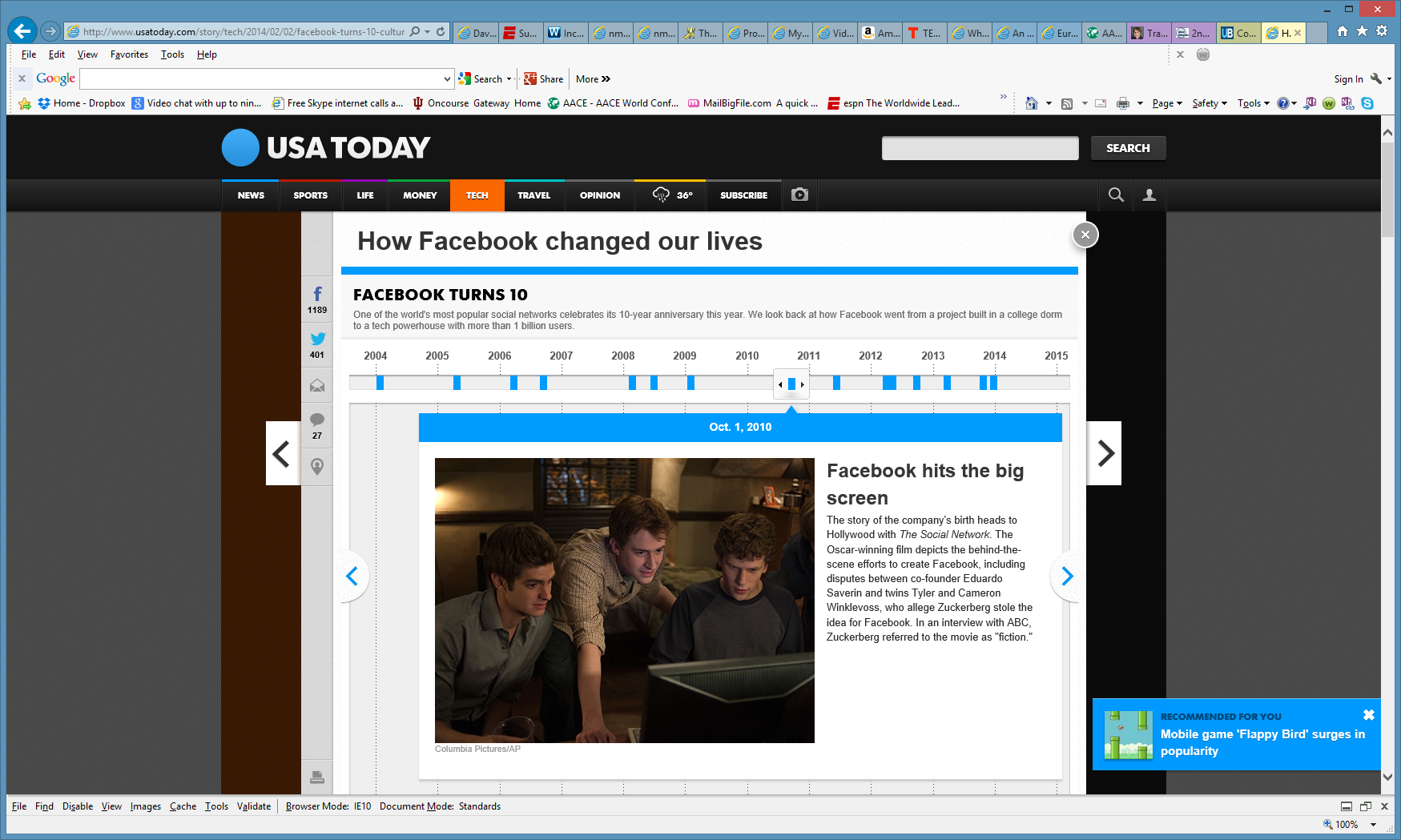 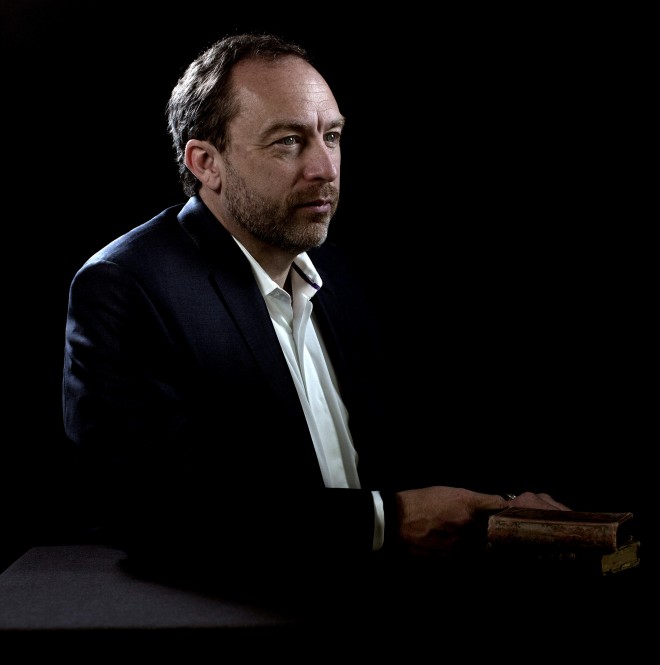 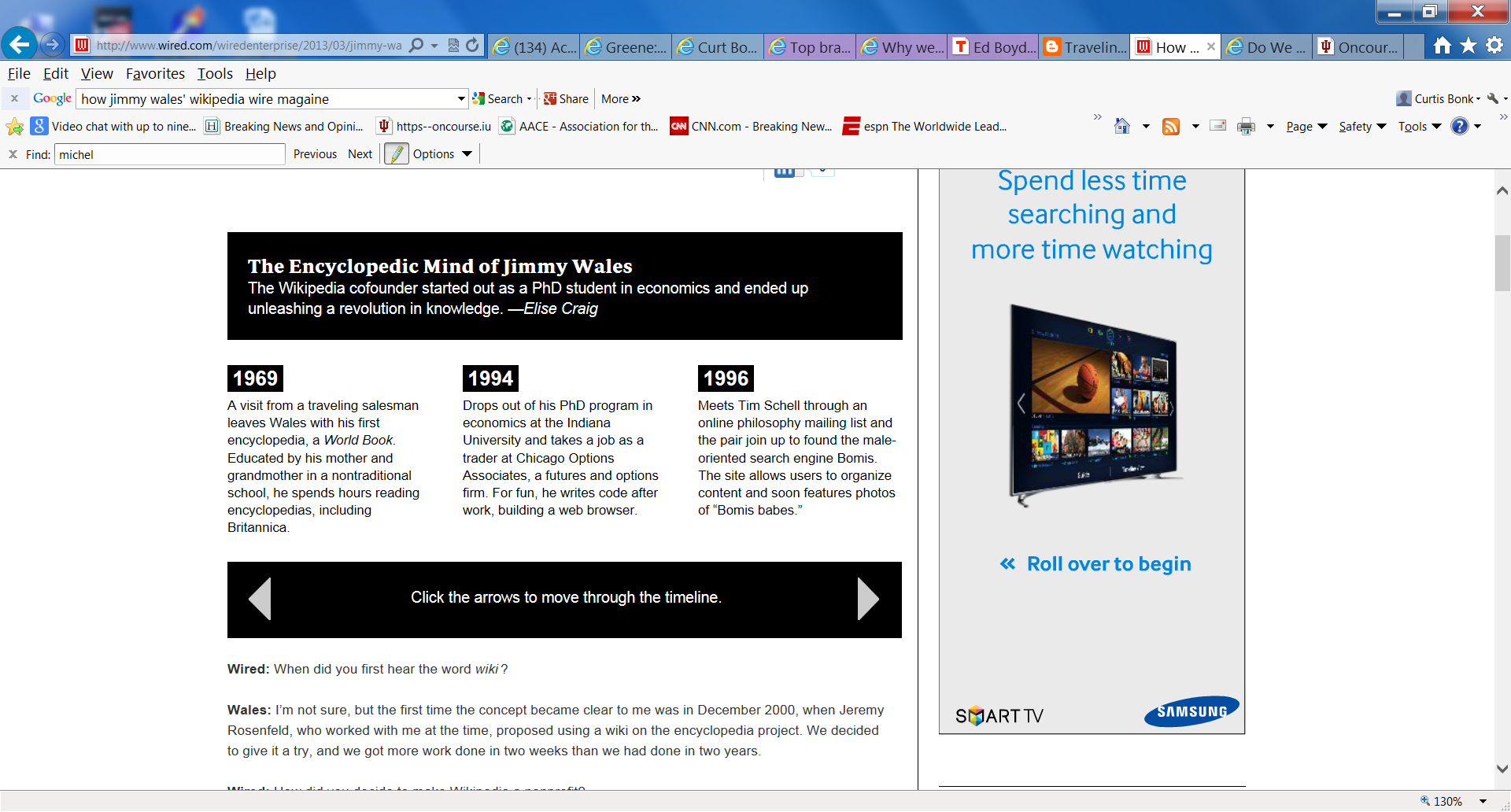 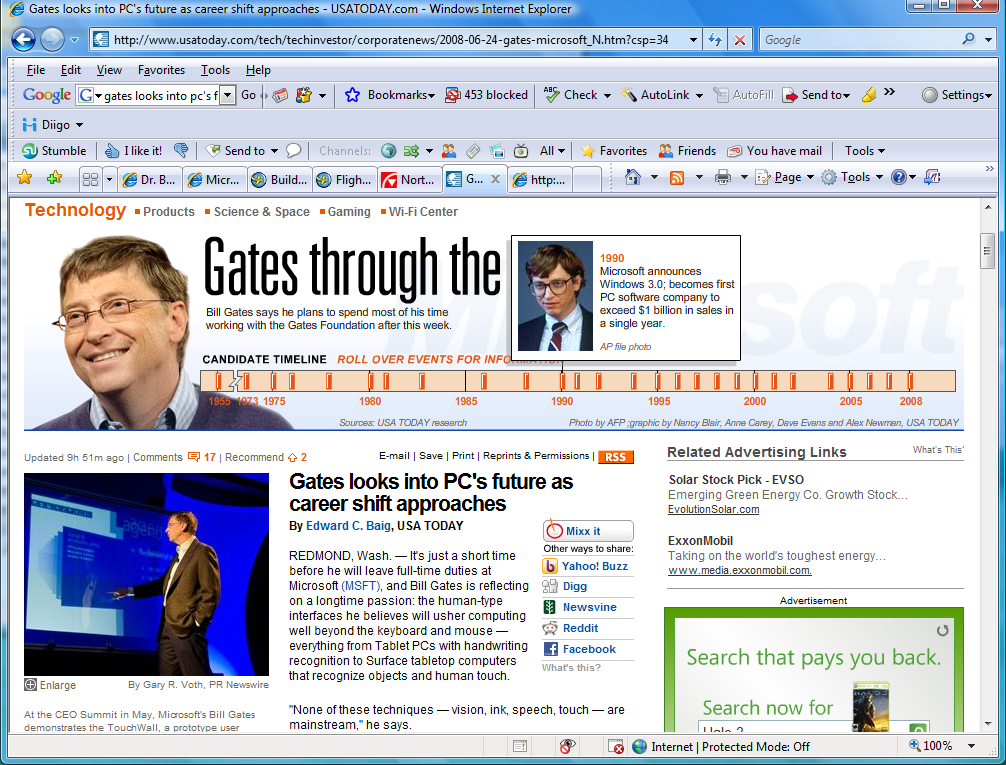 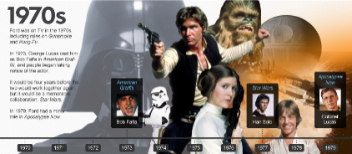 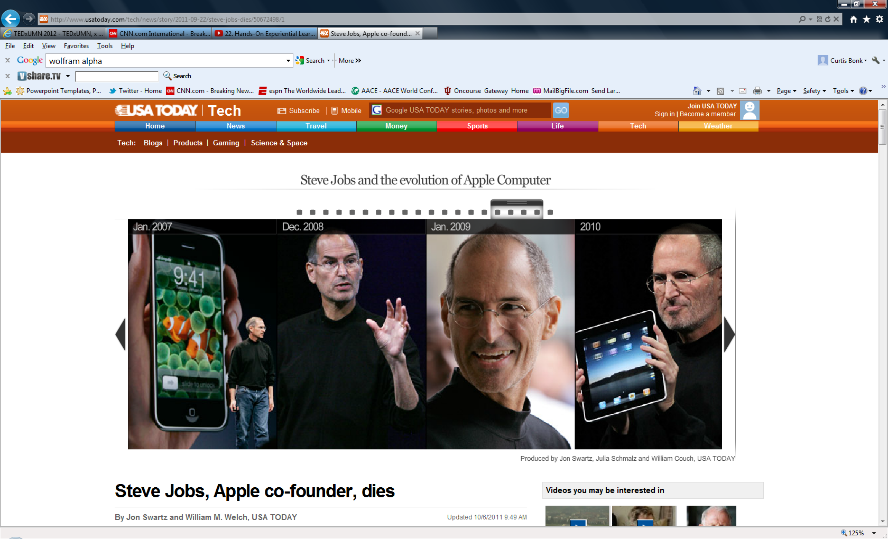 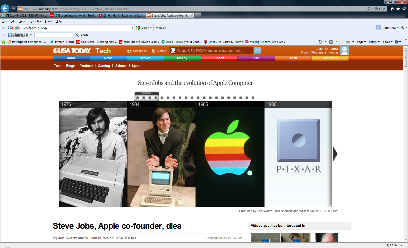 Reflect 2e. Cultural Blogs (e.g., Dr. Kim Foreman, San Fran State Univ, Come and See Africa Blog;http://comeandseeafrica.blogspot.com/)
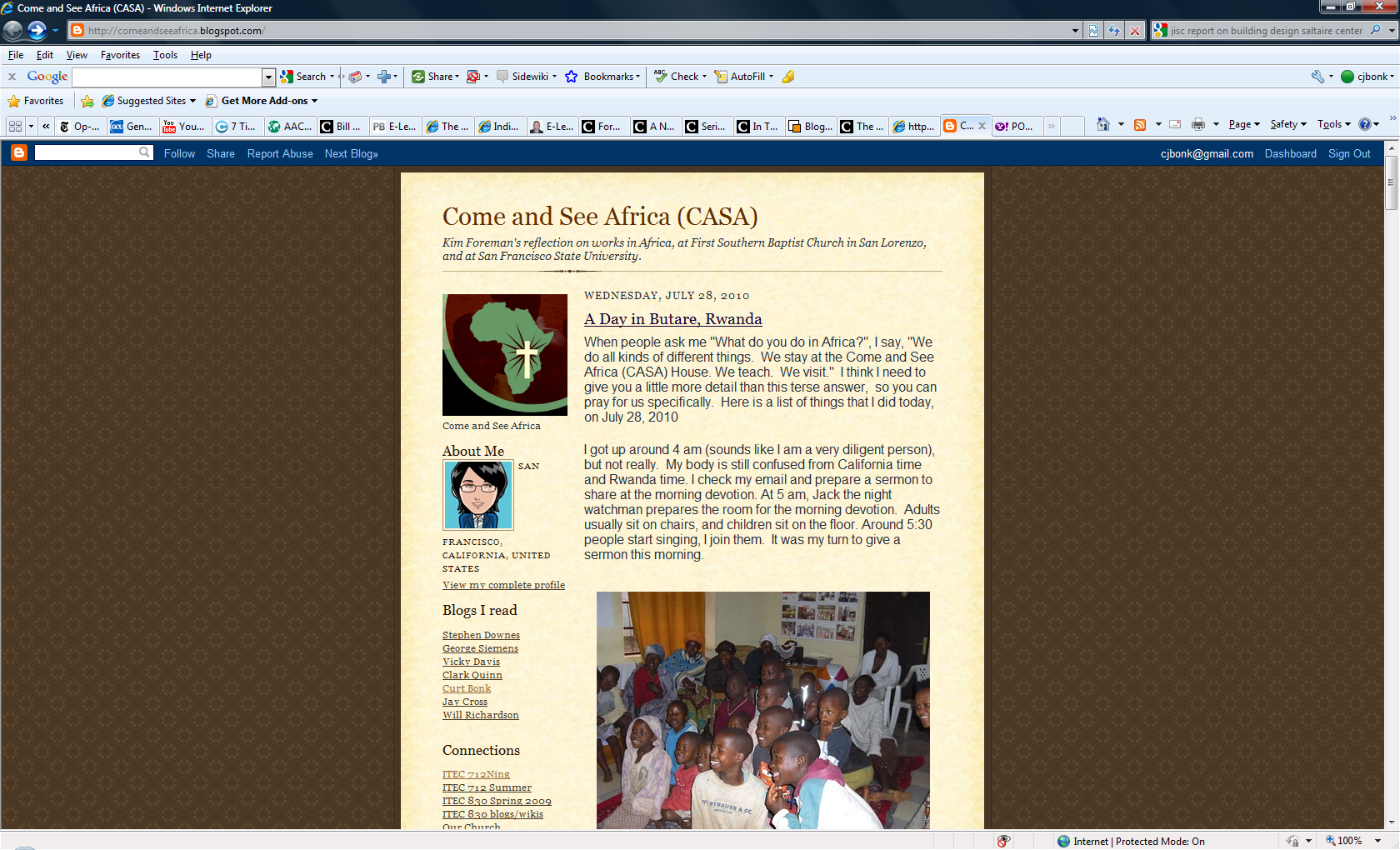 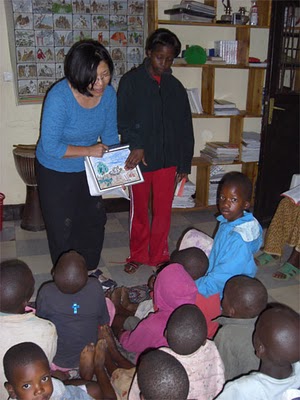 Poll #1: Any light bulbs going off in your head so far…?
Yes definitely
Maybe
No
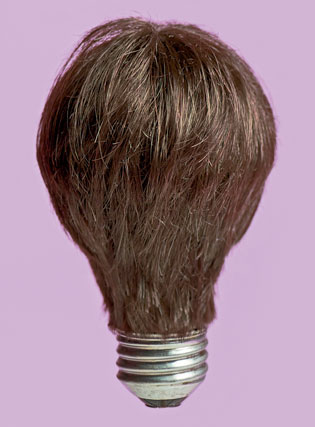 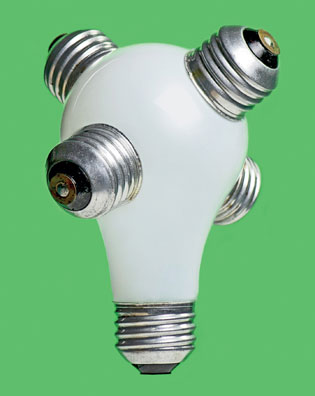 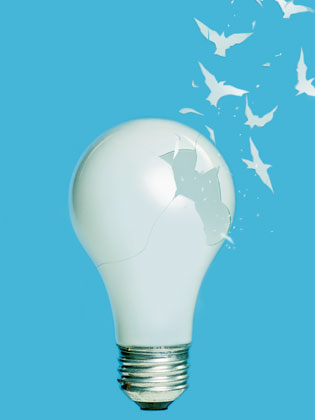 3. Visual Learners
Visual learners prefer diagrams, flowcharts, timelines, pictures, films, and demonstrations.
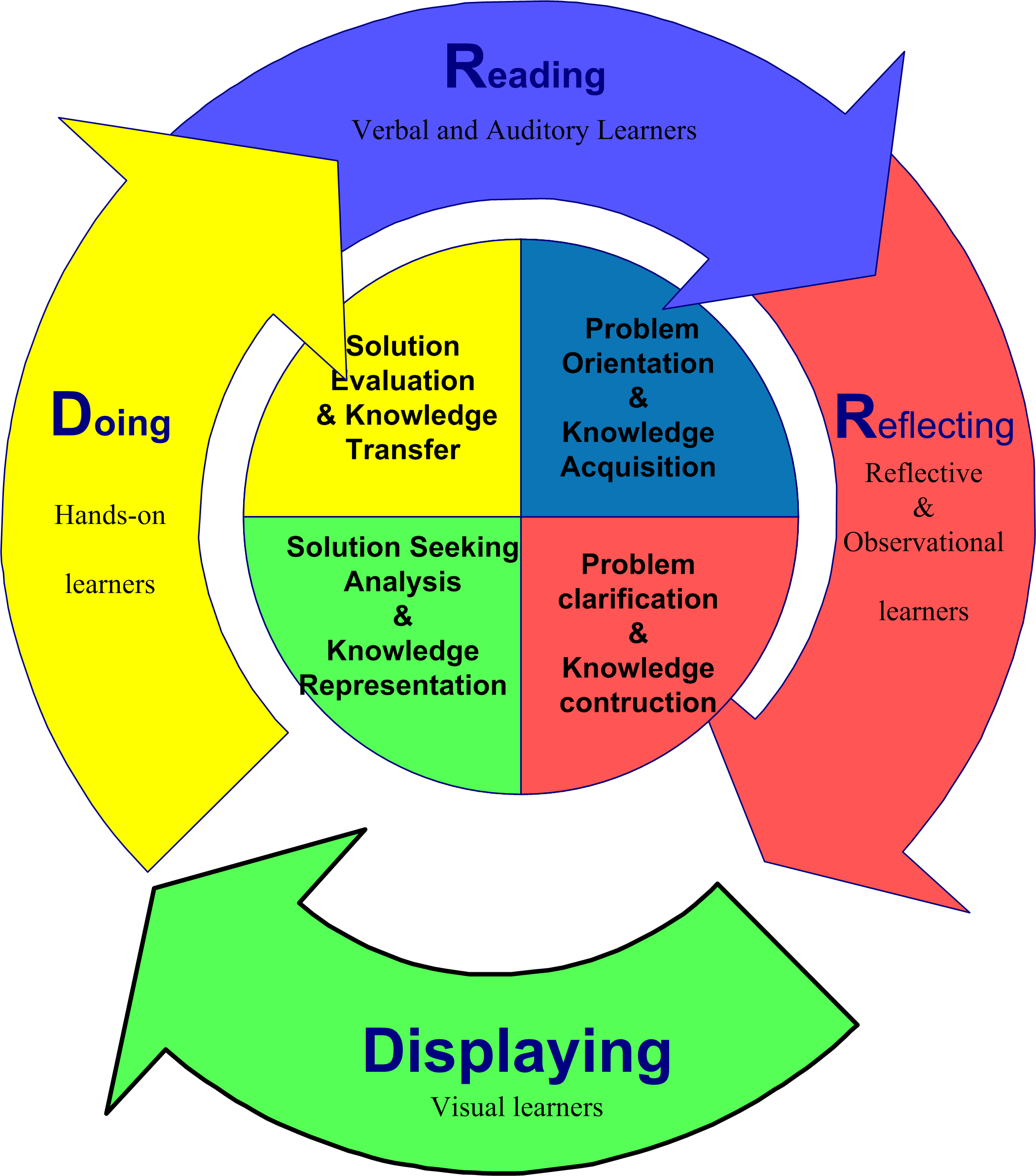 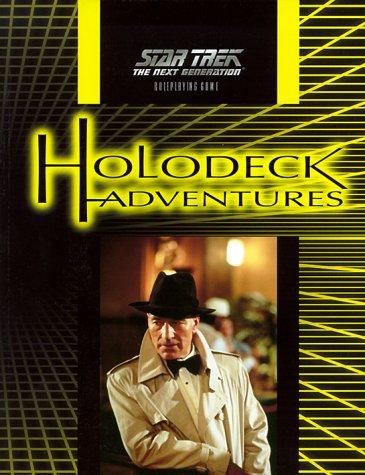 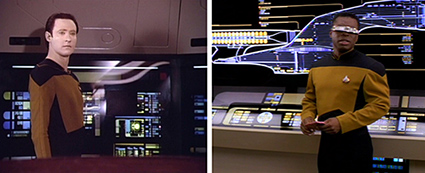 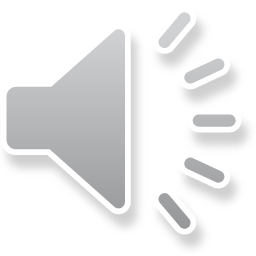 Display 3a. Virtualize Words Used(e.g., Wordle, Tagzedo, Tagul, WordSift, Word It Out)http://shellyterrell.com/2010/02/14/12-word-cloud-resources-tips-tools/
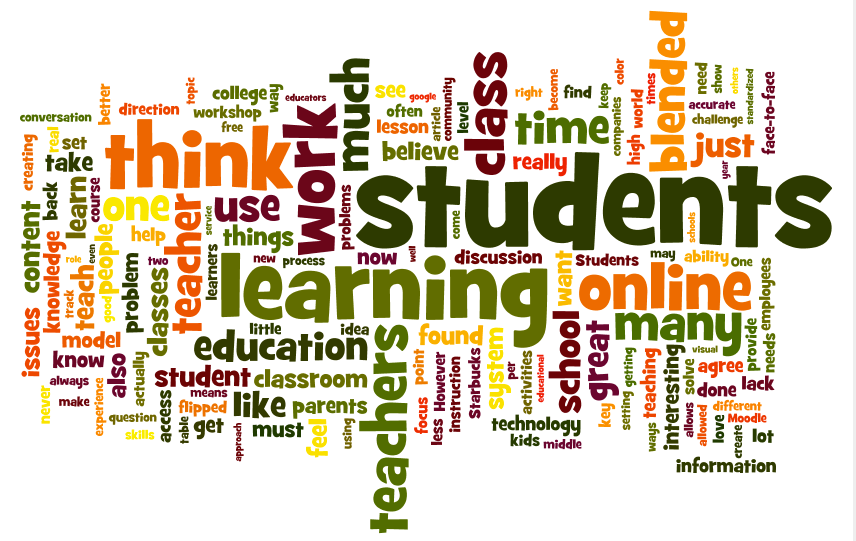 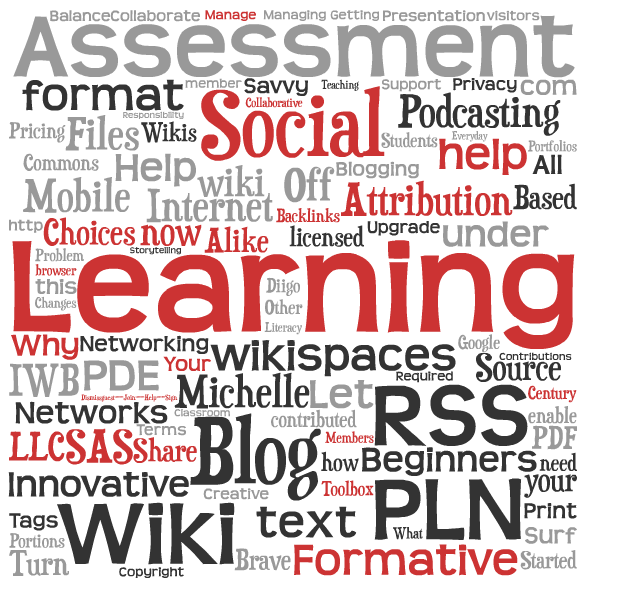 Display 3b. (April 28, 2015)Concept Mapping and Timeline Tools (Bubbl.us, Cmap, Gliffy, Spicynodes, or Mindomo)http://www.spicynodes.org/index.html
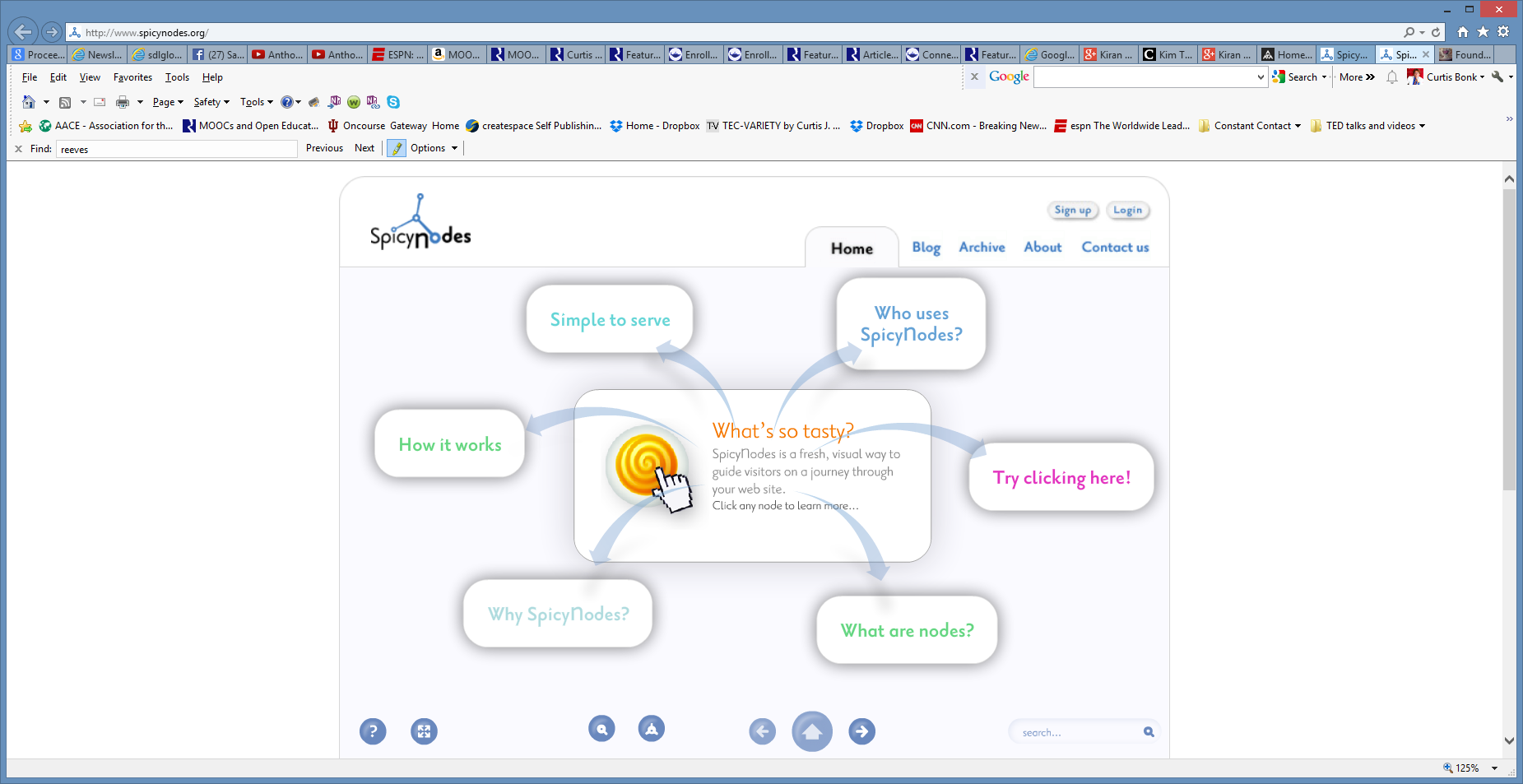 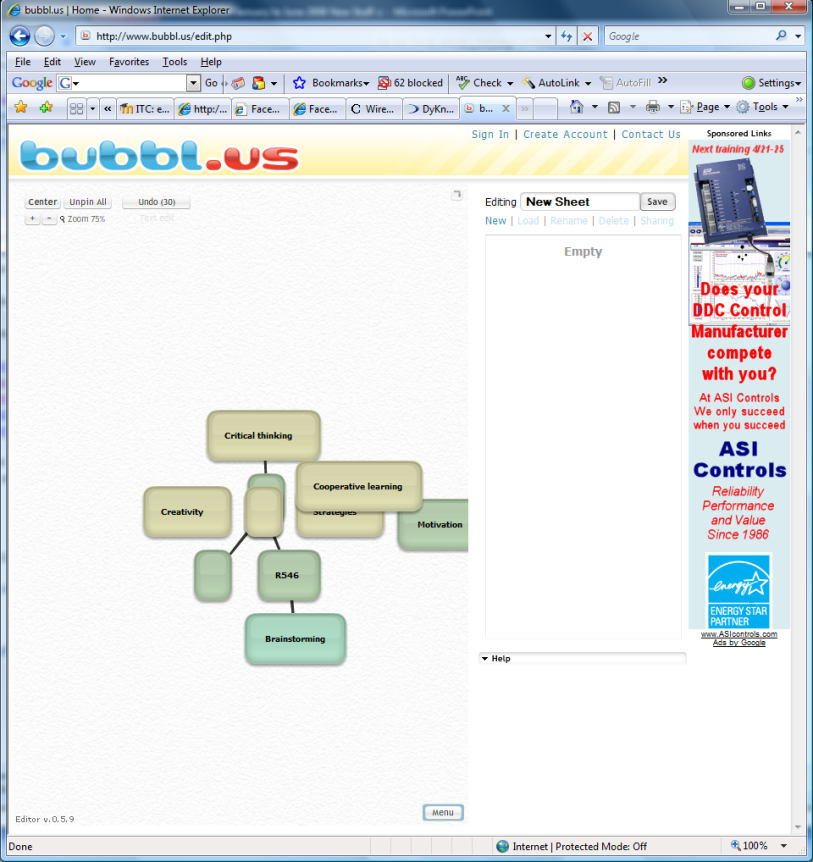 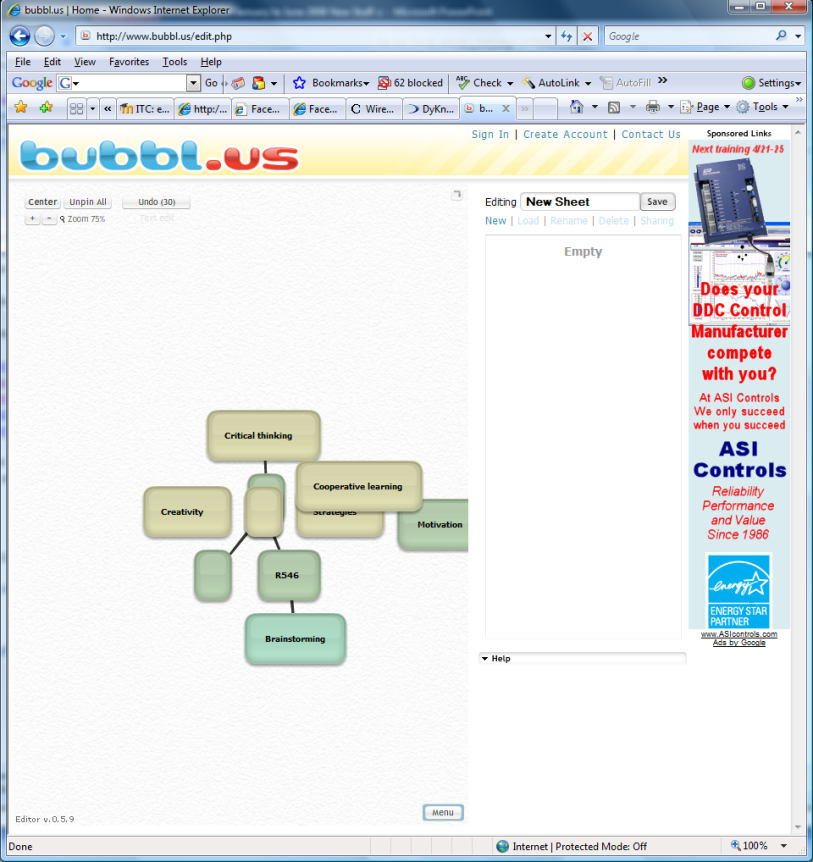 Display 3c. Videos for clinical education (Sungkyunkwan University School of Medicine, www.mededu.or.kr)
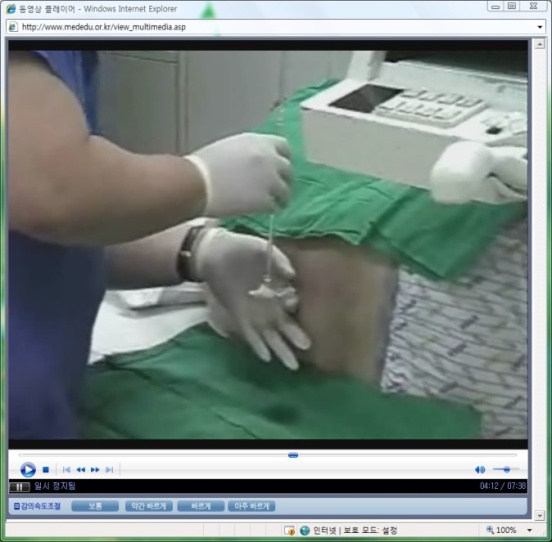 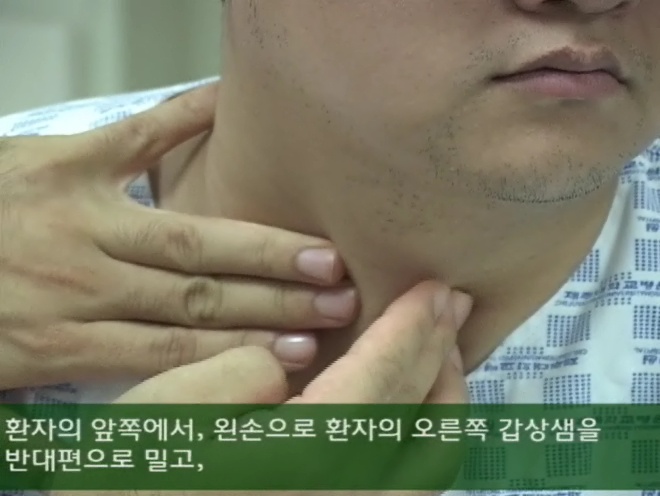 Display 3d.  Unique OER (e.g., Dead Sea Scrolls)http://www.deadseascrolls.org.il/explore-the-archive http://www.deadseascrolls.org.il/explore-the-archive/search#q=site_en:'Qumran,_Cave_4' http://www.deadseascrolls.org.il/home
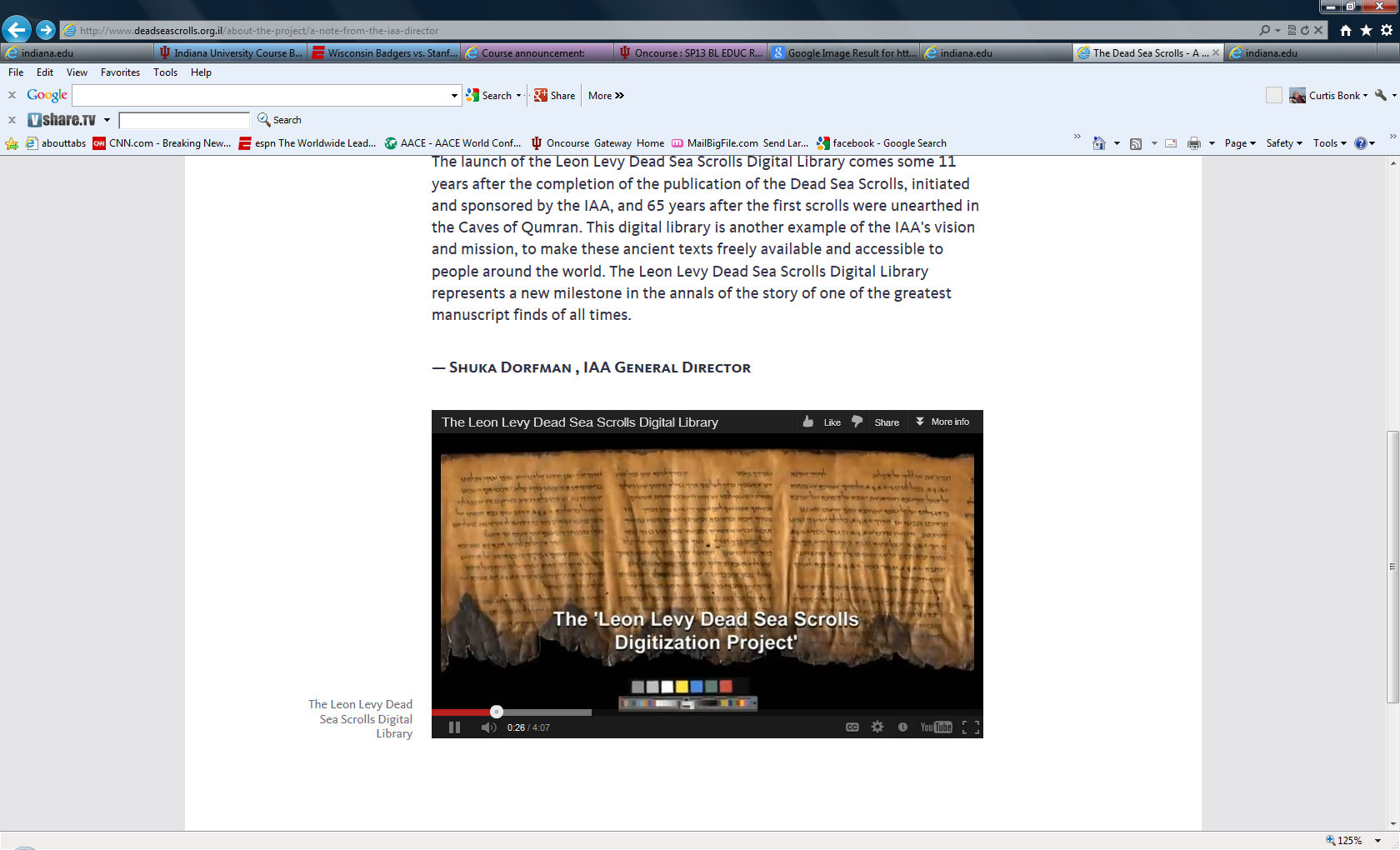 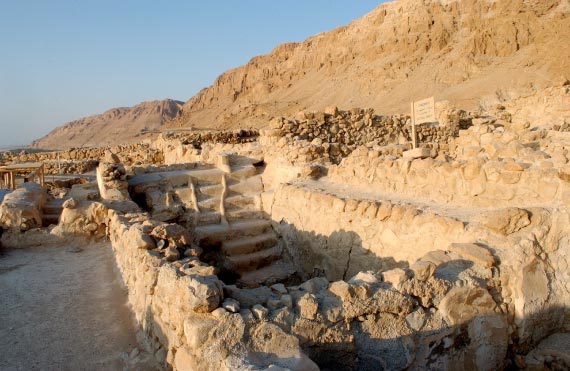 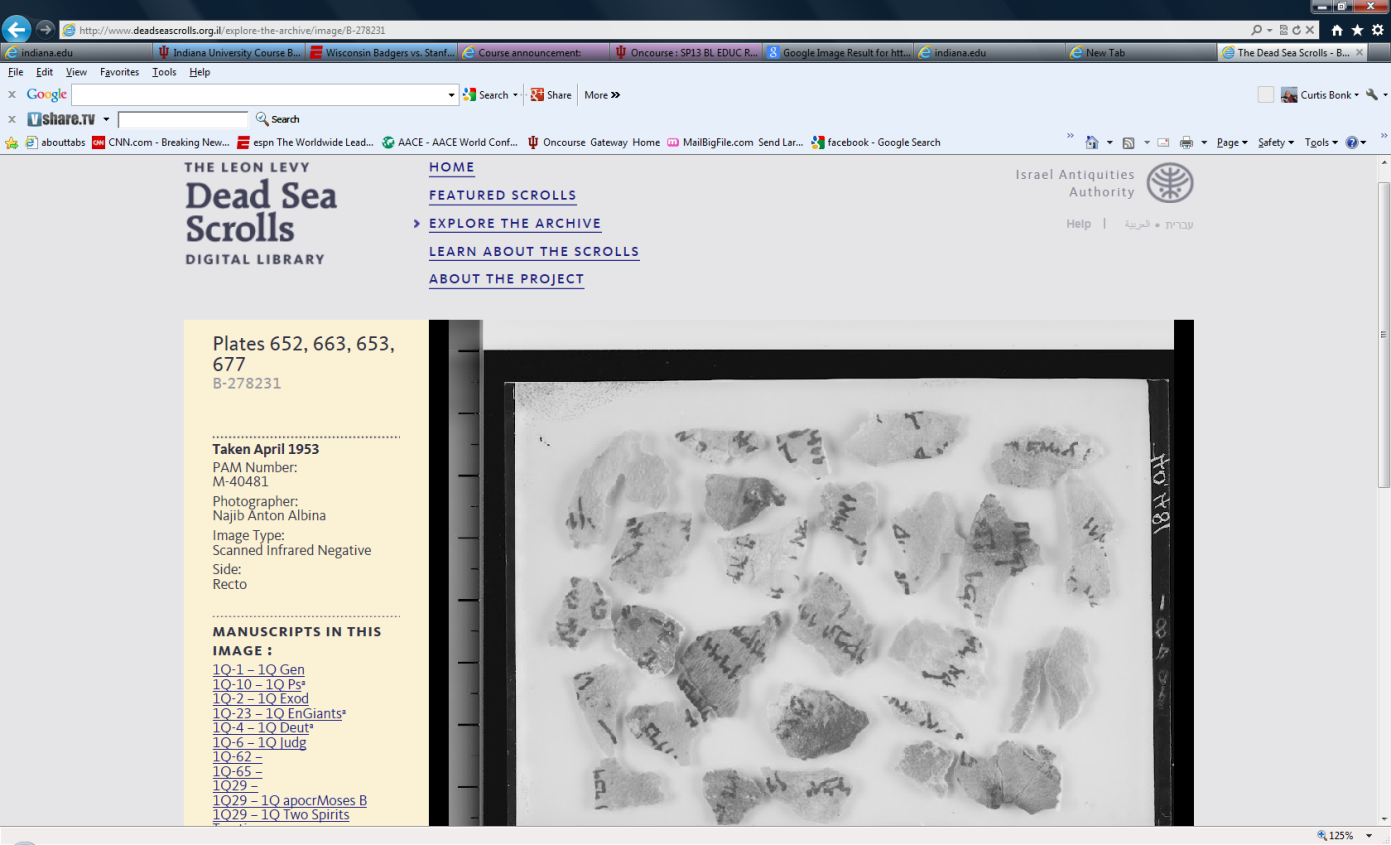 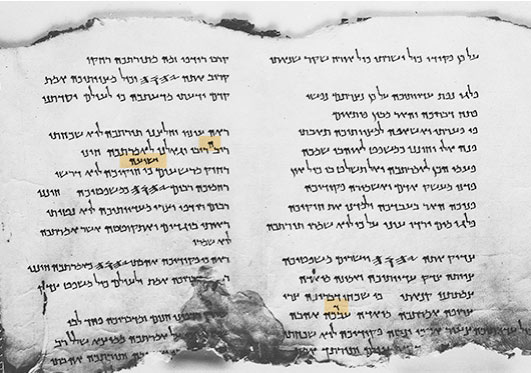 4. Tactile/Kinesthetic Learners
Tactile/kinesthetic senses can be engaged in the learning process are role play, dramatization, cooperative games, simulations, creative movement and dance, multi-sensory activities, manipulatives and hands-on projects.
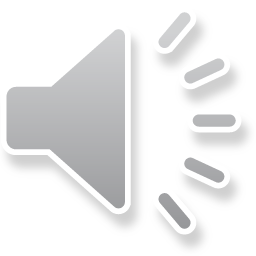 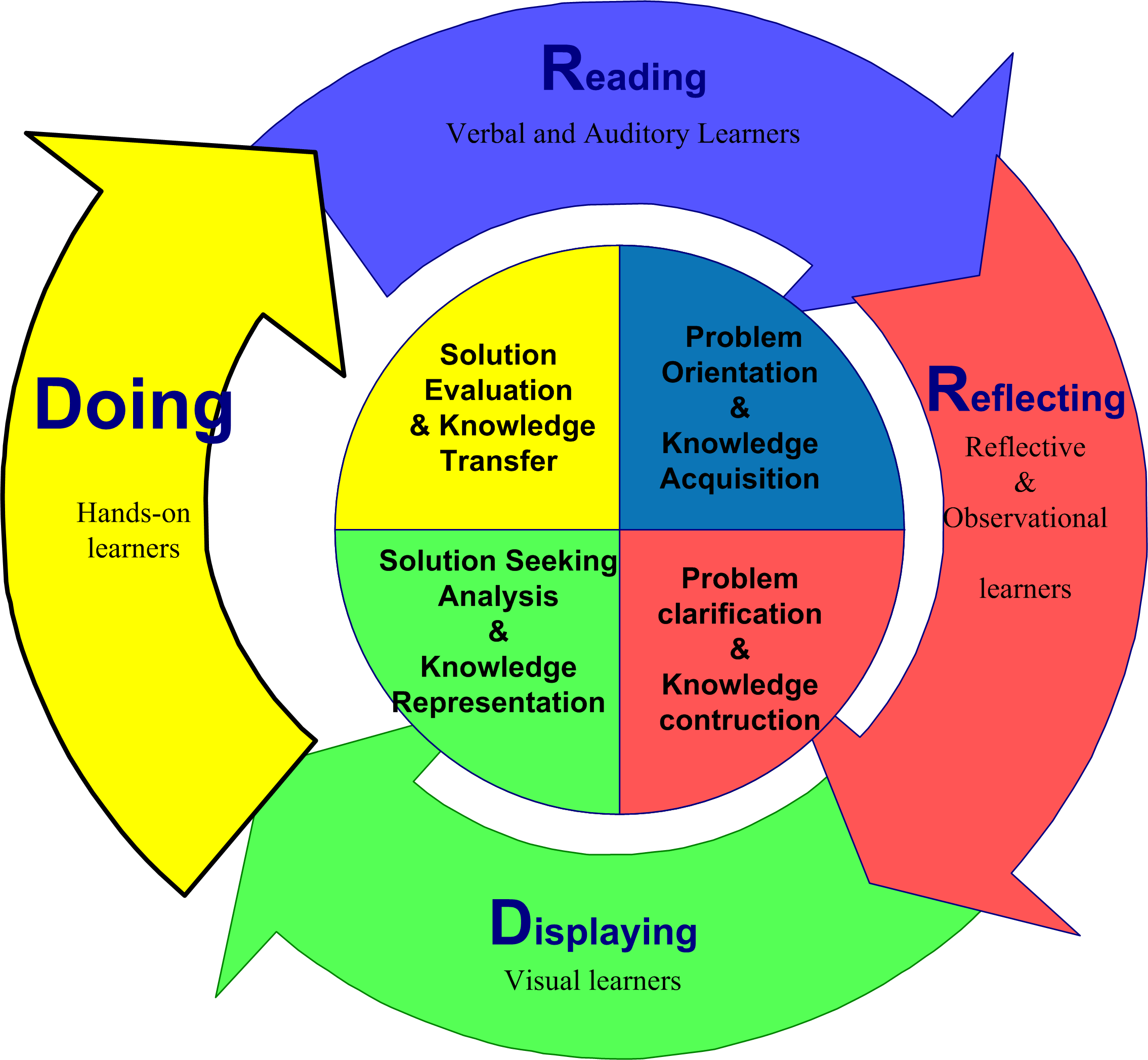 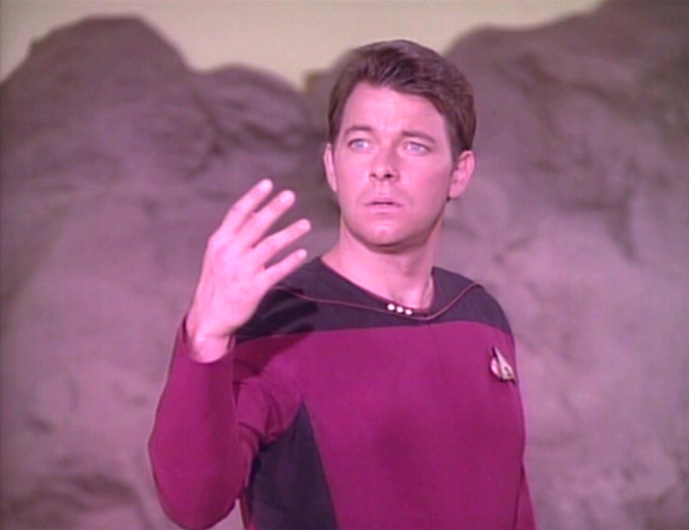 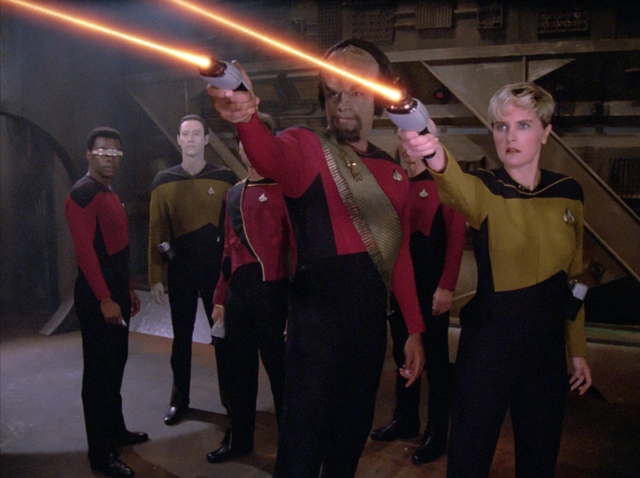 February 8, 2015Do 4a. Recap Discussion (e.g., Prezi from Thuy Han for R678 class Week 4)https://prezi.com/r4vkwqolkrn9/httpswebarchiveorgweb20040303191129httpwwwnetco/?utm_campaign=share&utm_medium=copy
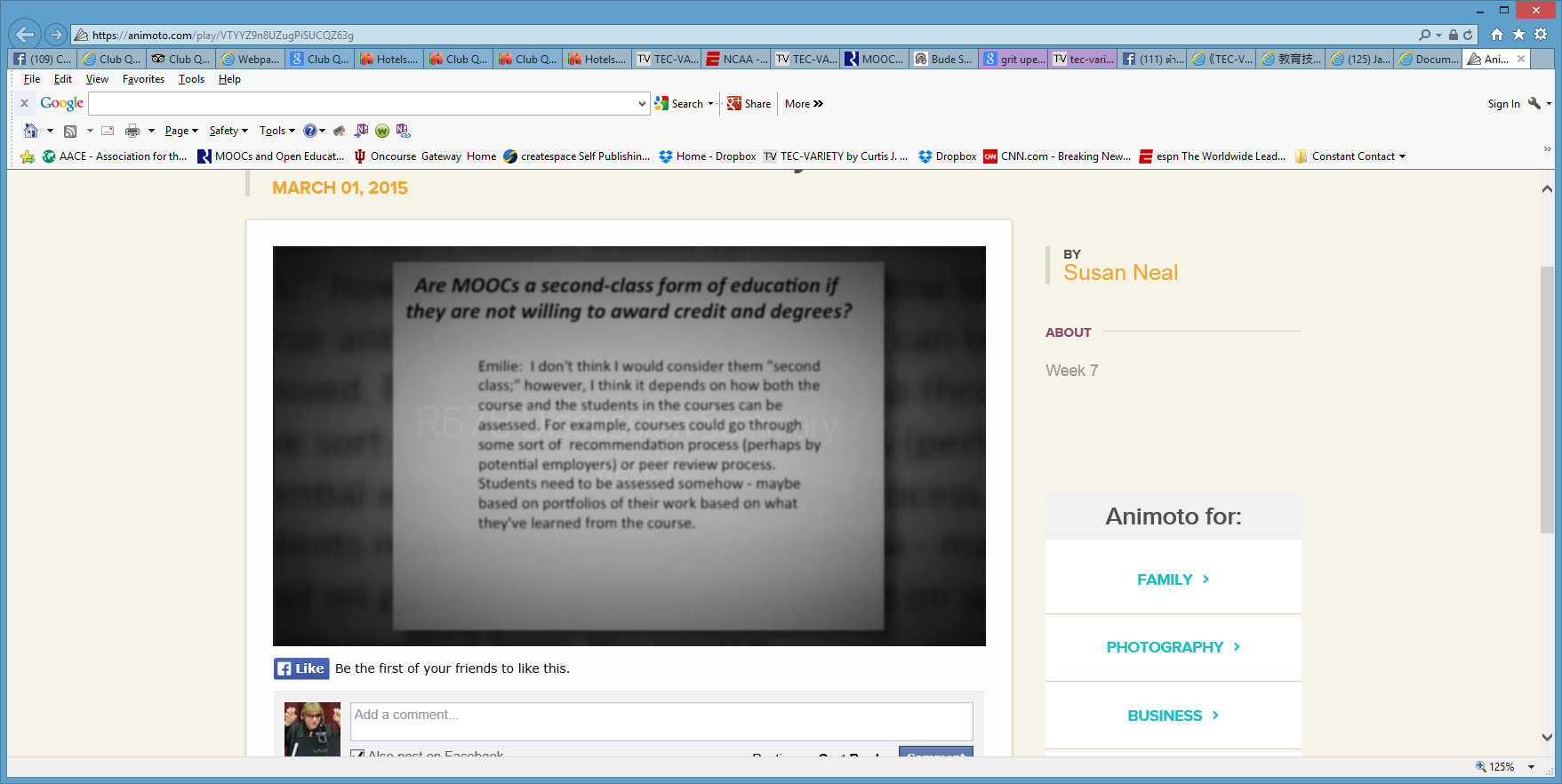 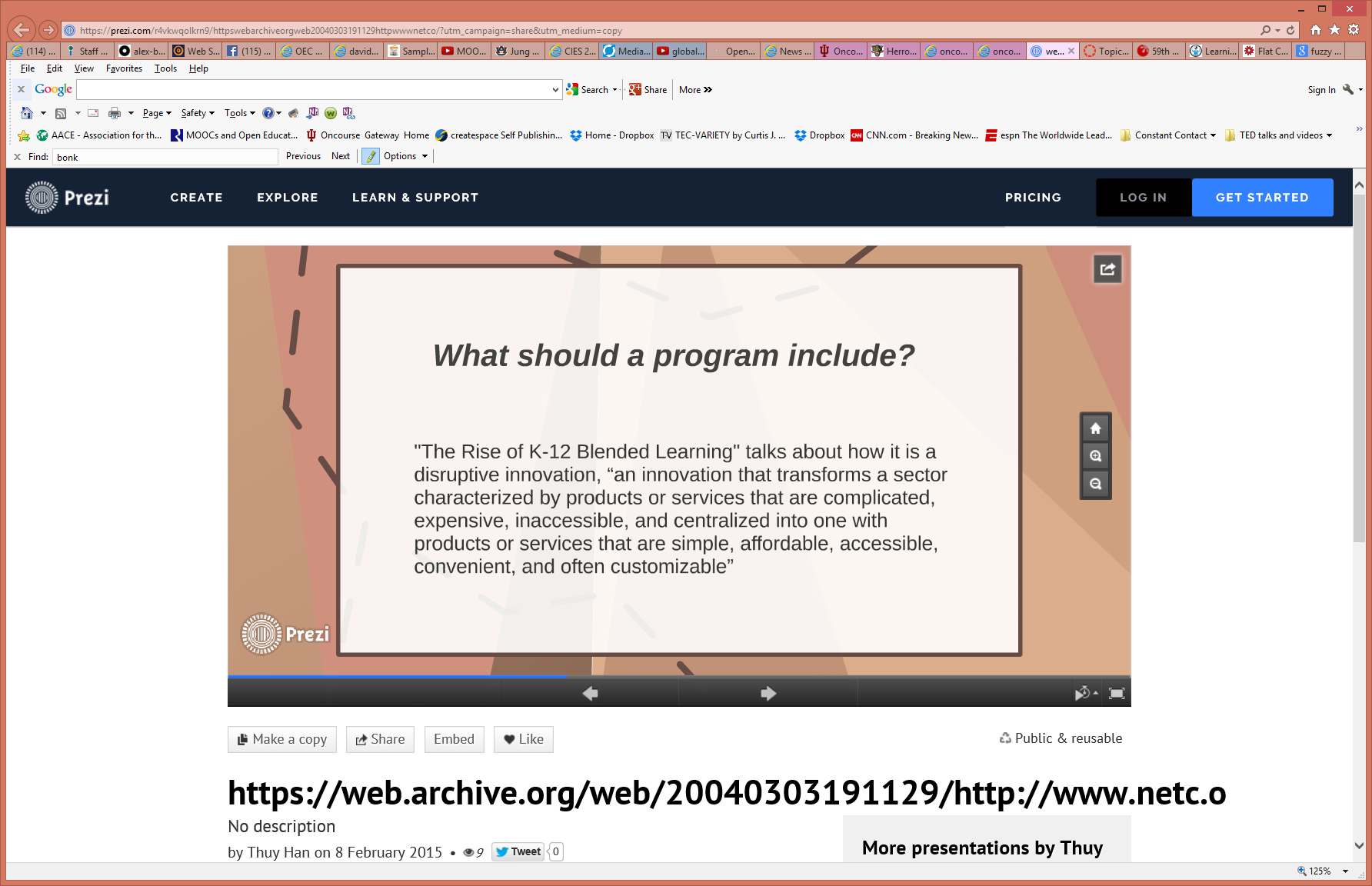 Do 4b. Student Music Recordings of Course ContentApril 26, 2015IST Groove Song, Jeffrey Jenkins, R511: https://soundcloud.com/jeffjenkins25/ist-grooveThe World is Open , Jill Kaufman, R678: https://www.youtube.com/watch?v=ZRGV0Mg5Vmw&feature=youtu.be Daniel Halluska, P540: http://www.youtube.com/watch?v=tOL7lrGsqnw
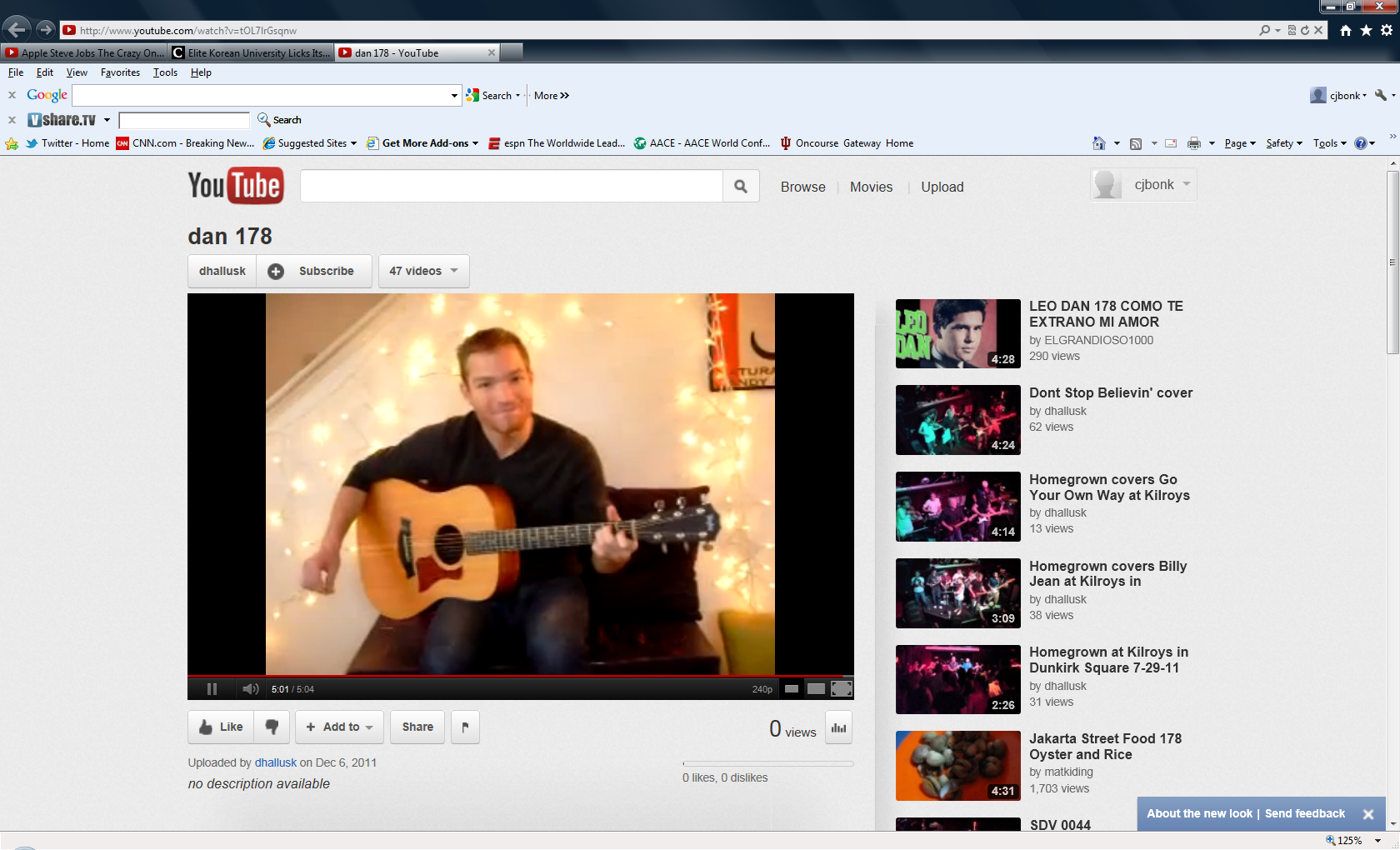 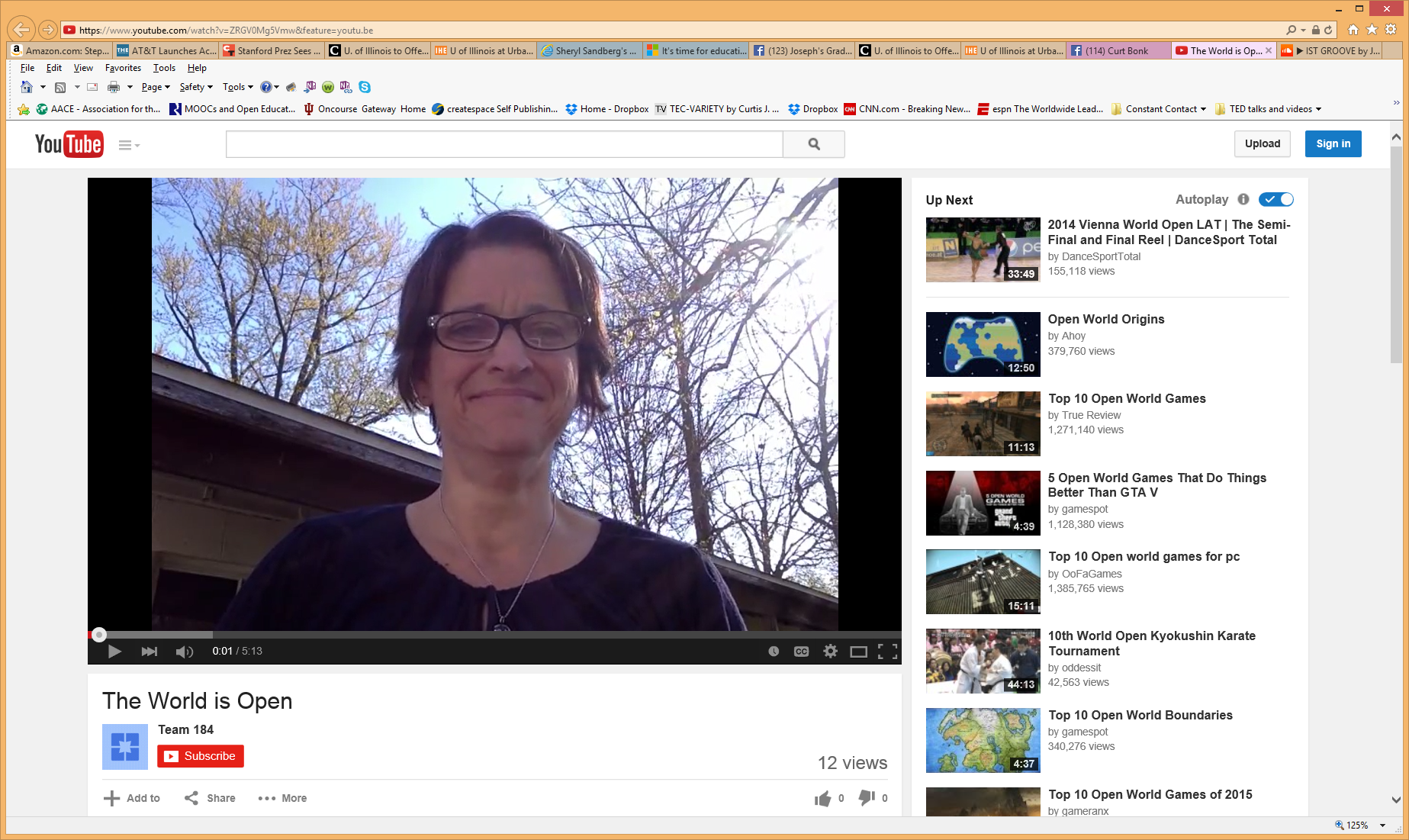 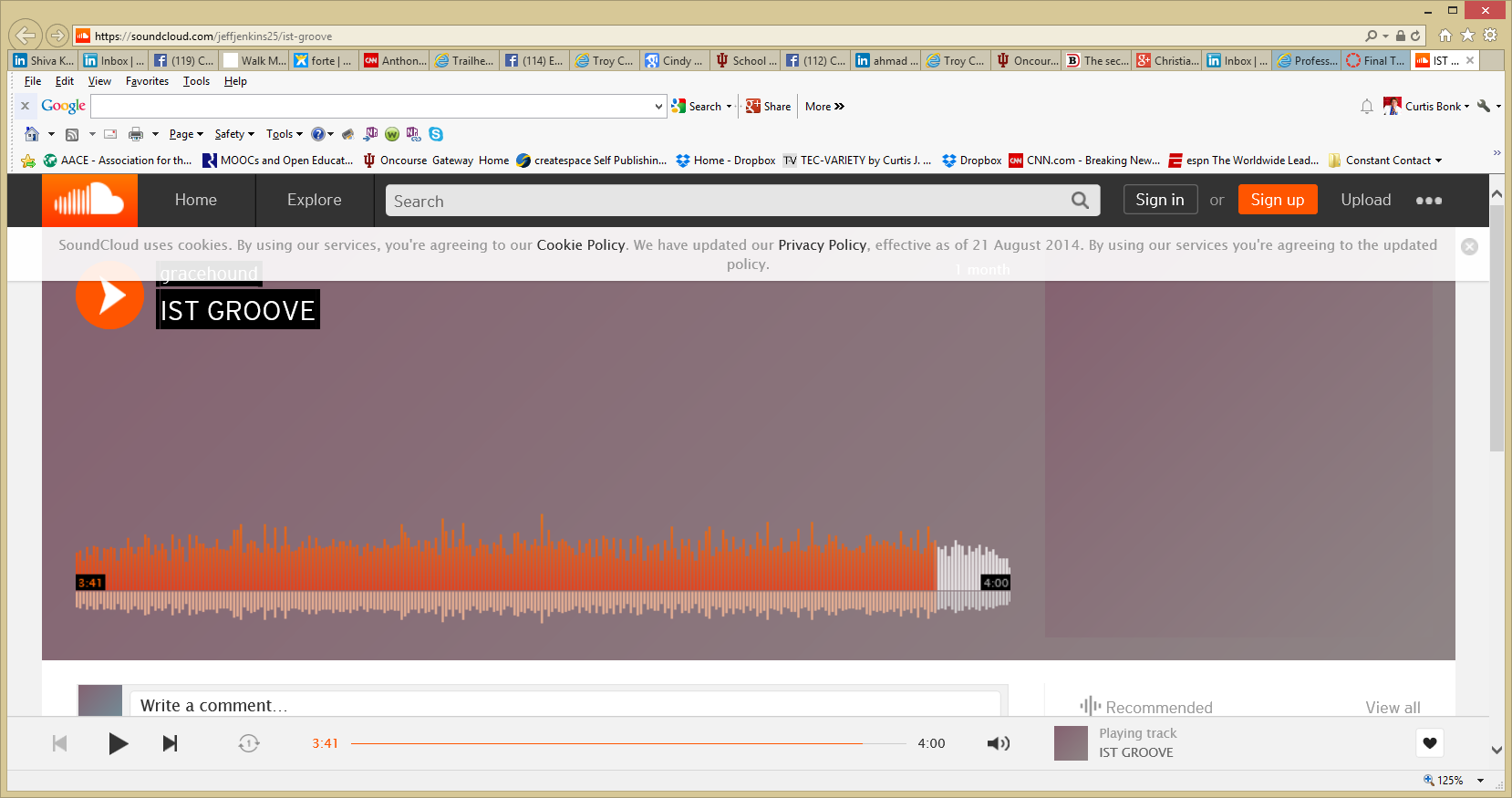 Poll #2: How many ideas did you get from this talk?
0 if I am lucky.
Just 1.
2, yes, 2…just 2!
Do I hear 3? 3!!!!
4-5.
5-10.
More than 10.
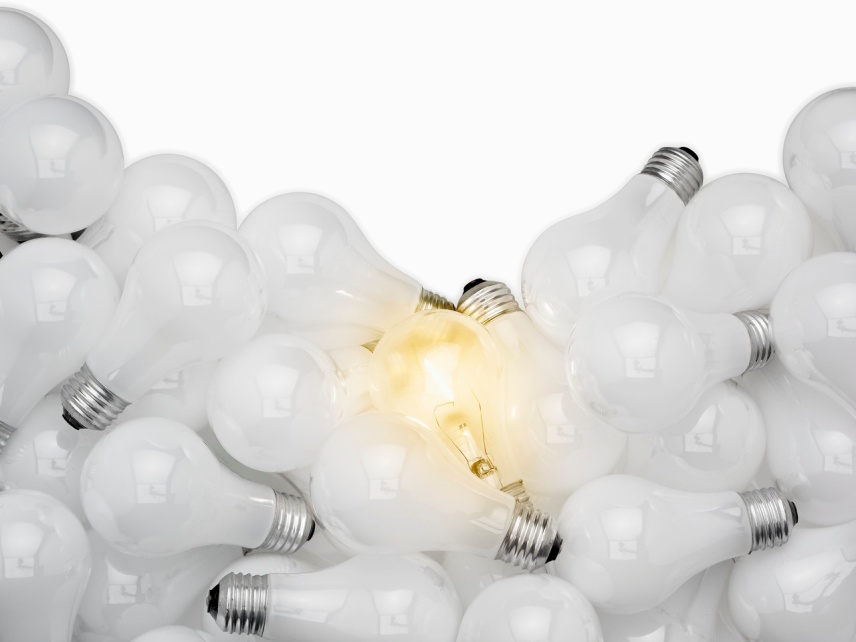 Where are we headed?Where is Education 3.0?
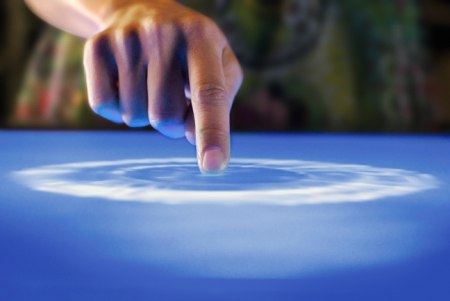 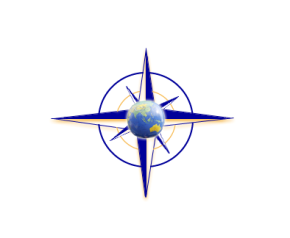 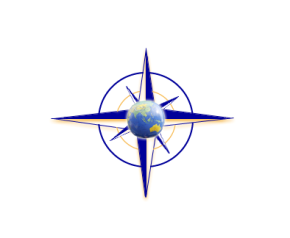 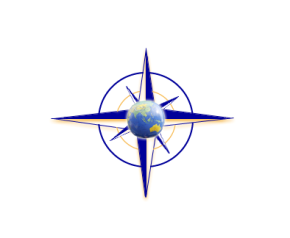 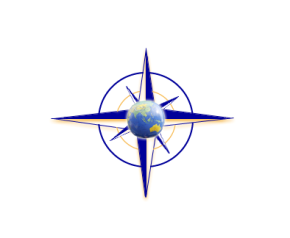